The Few Body Higgs
EMMI Physics Day 2019
Experimental Apparatus
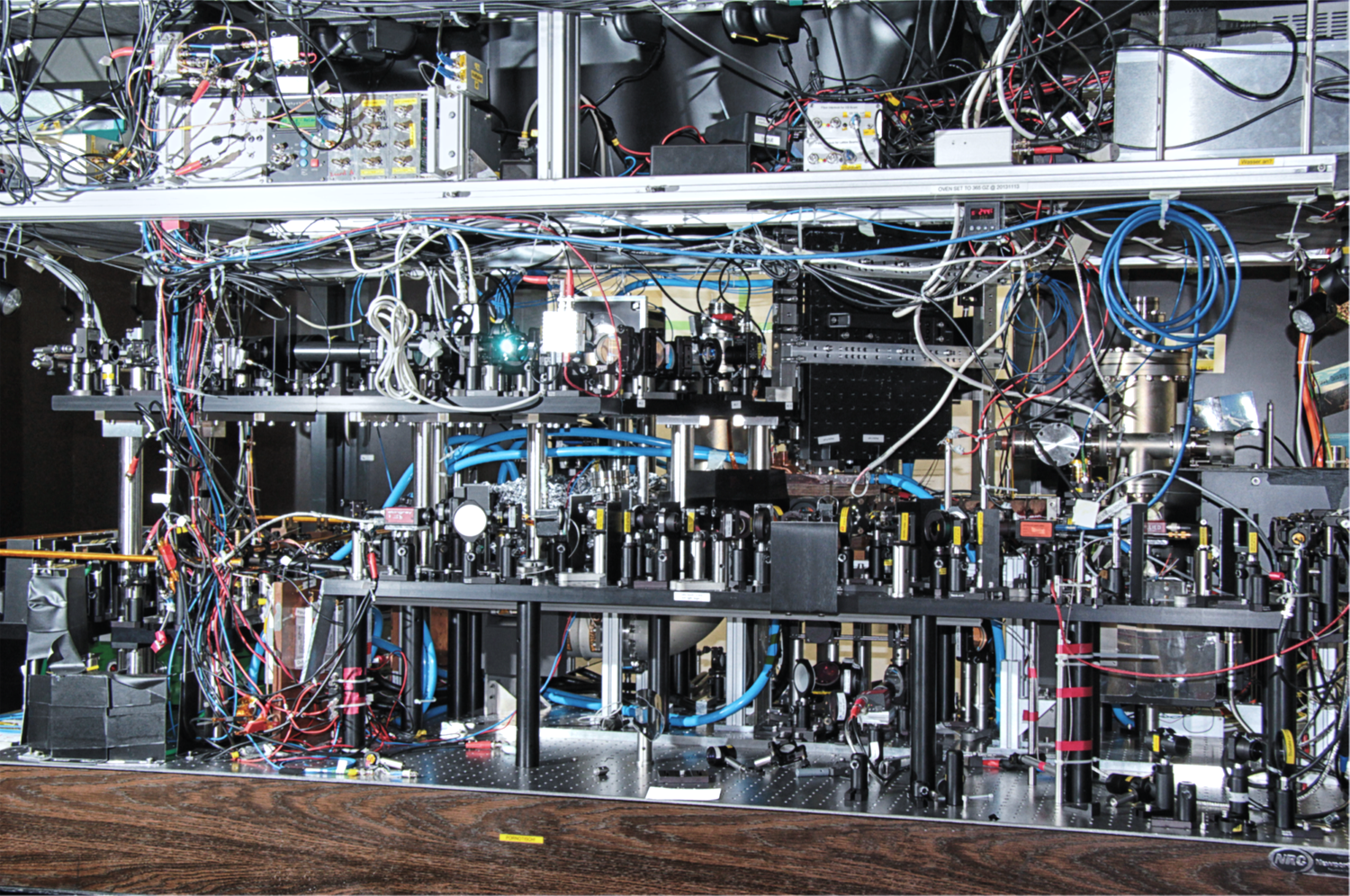 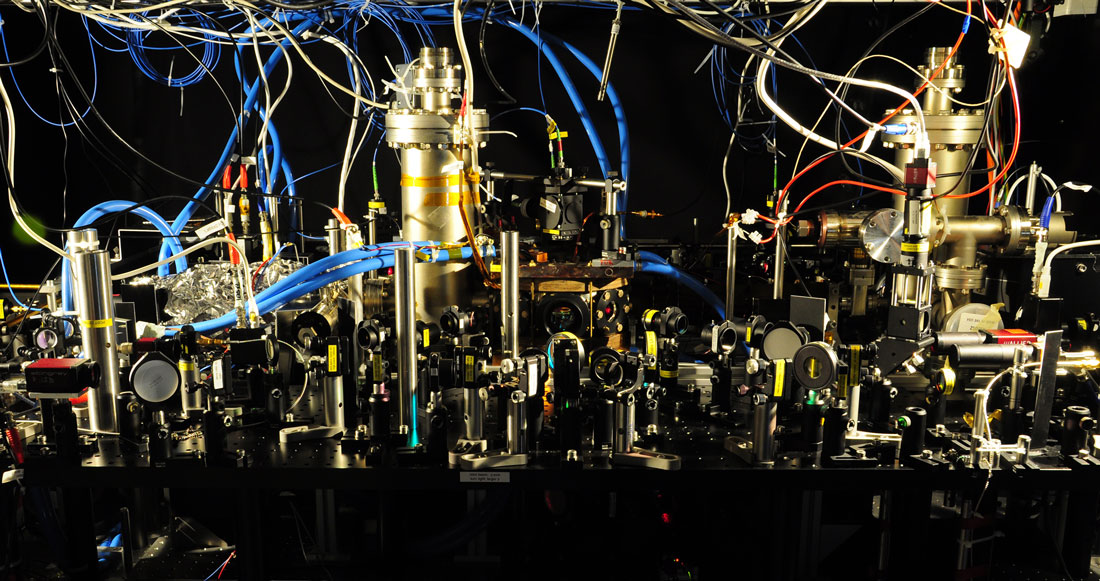 2
EMMI Physics Day 2019
Fermions in Two Dimensions
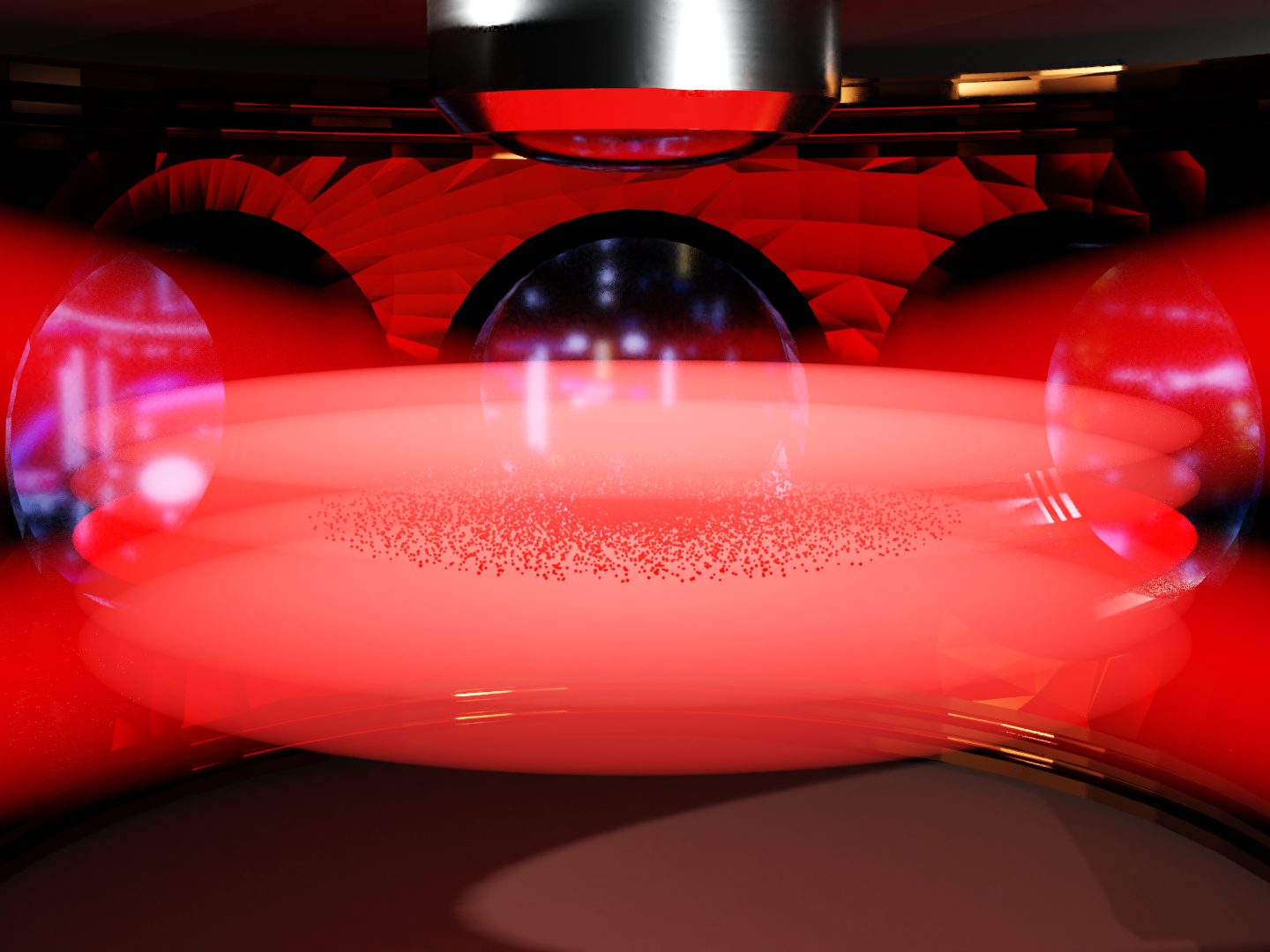 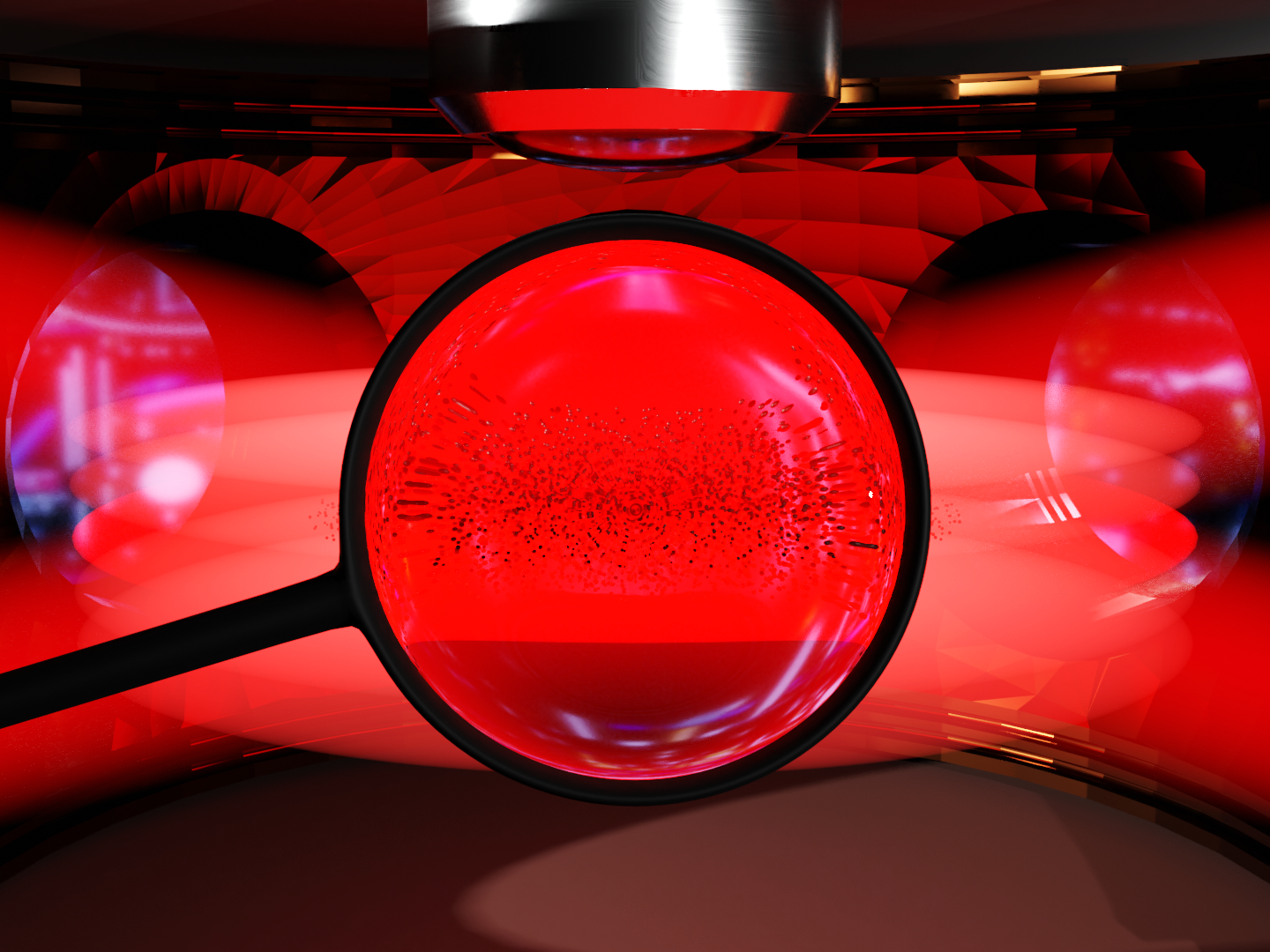 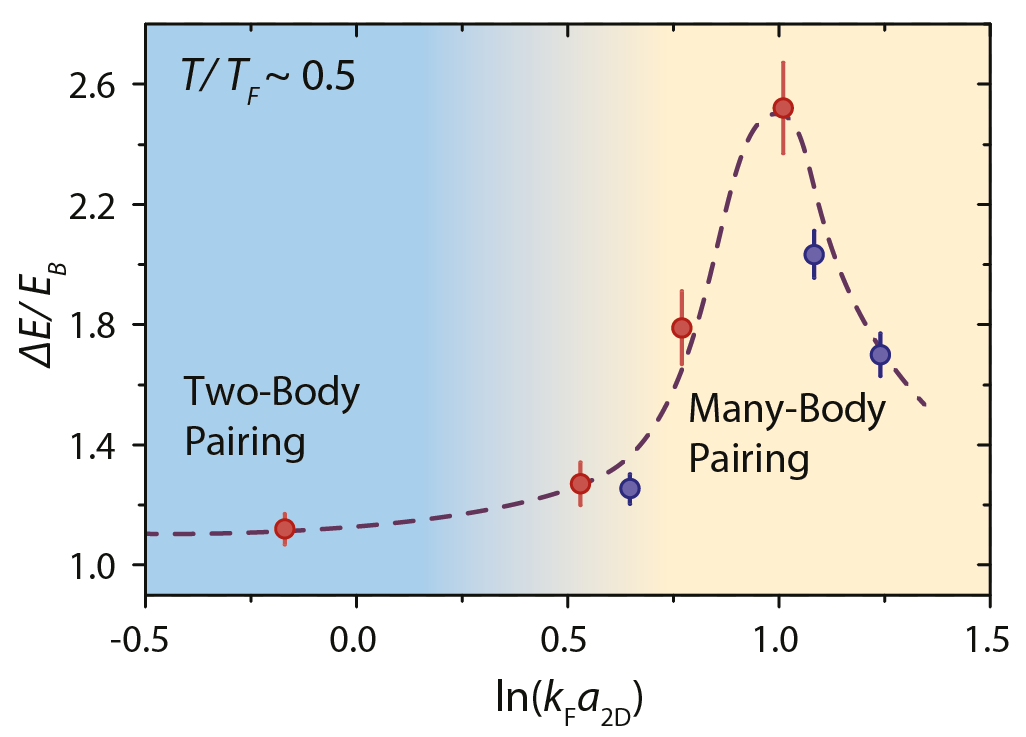 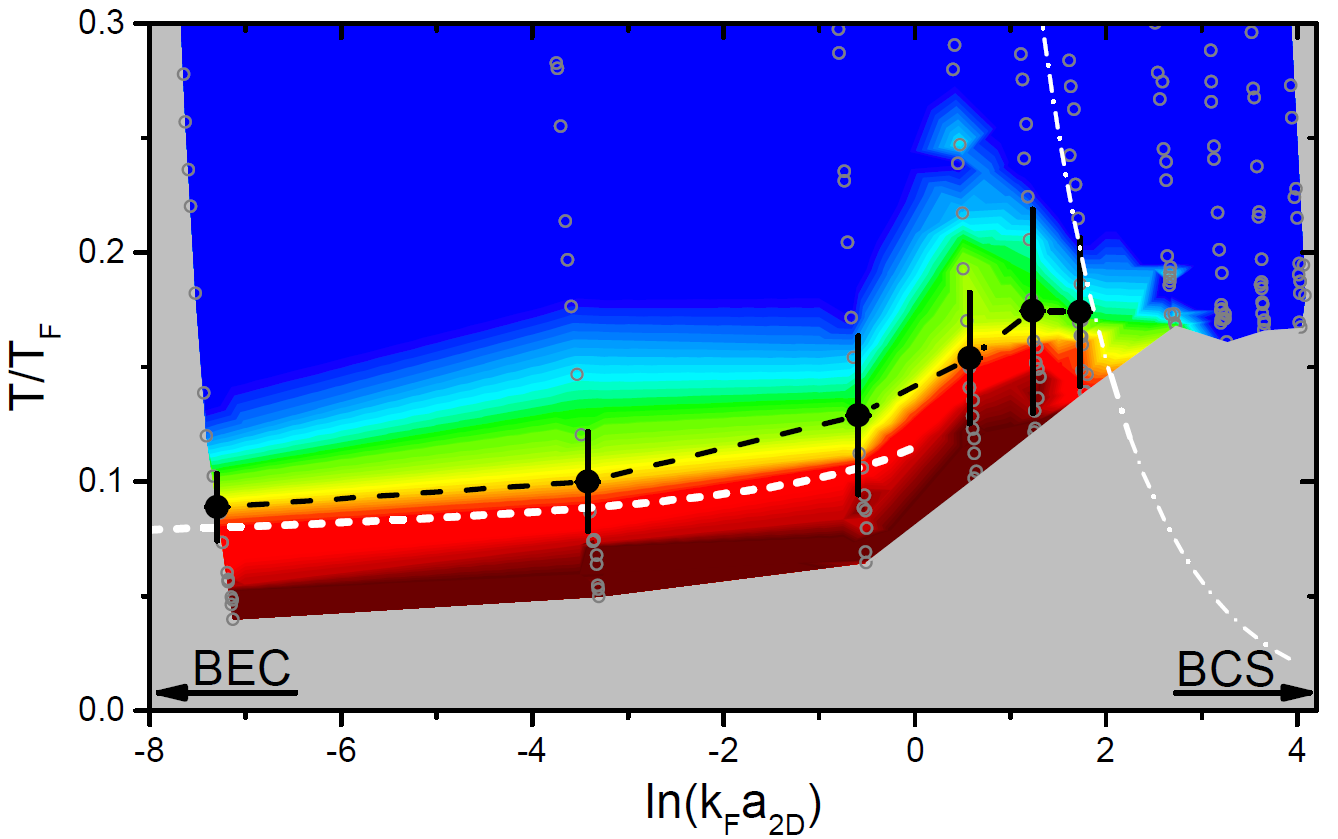 M.G. Ries et al., PRL 114, 230401 (2015)
P.A. Murthy et al., Science 359, 6374 (2018)
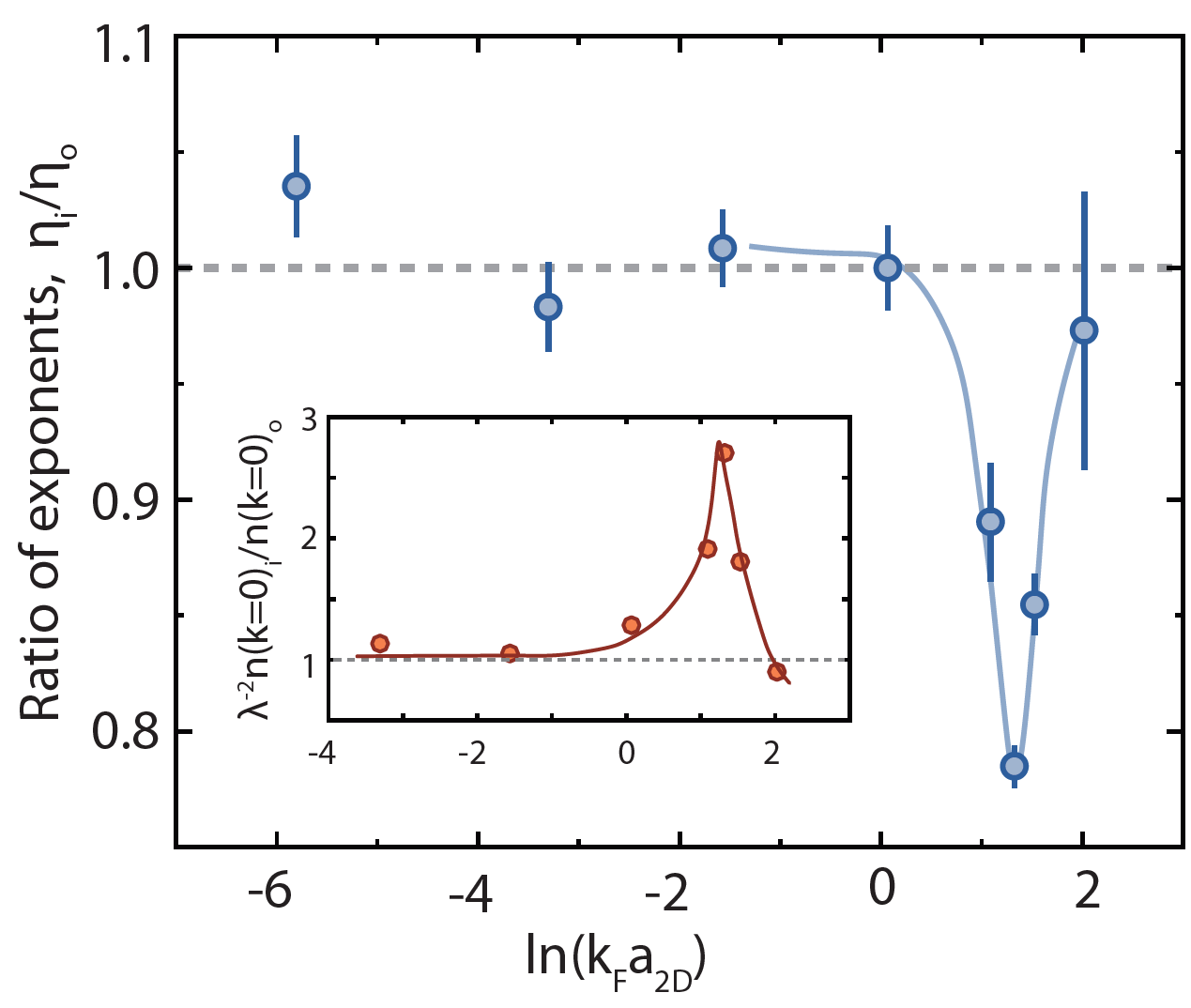 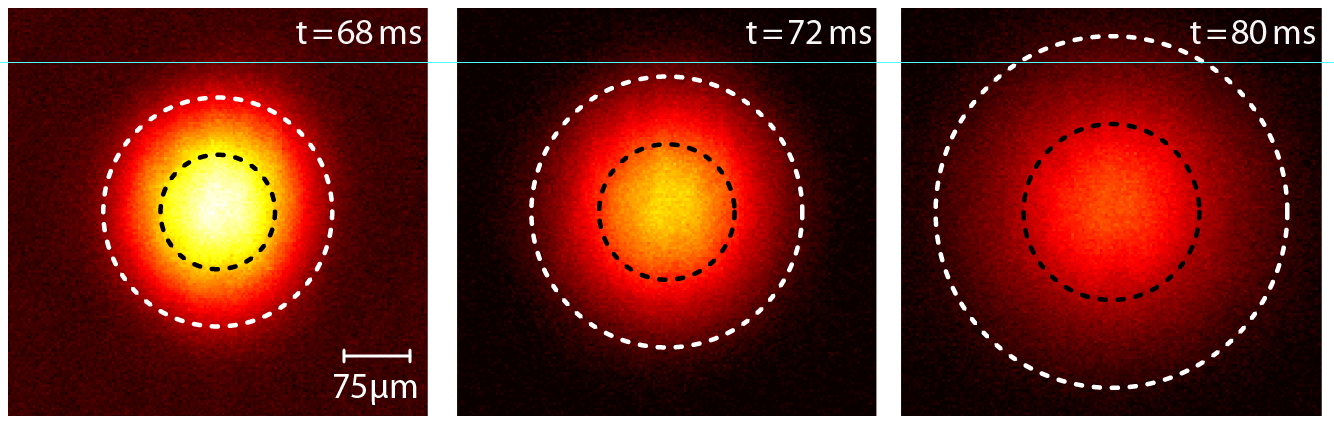 MH et al., PRL 121, 120401 (2018)
P.A. Murthy et al., Science 365, 6450 (2019)
3
EMMI Physics Day 2019
2D BEC-BCS Crossover
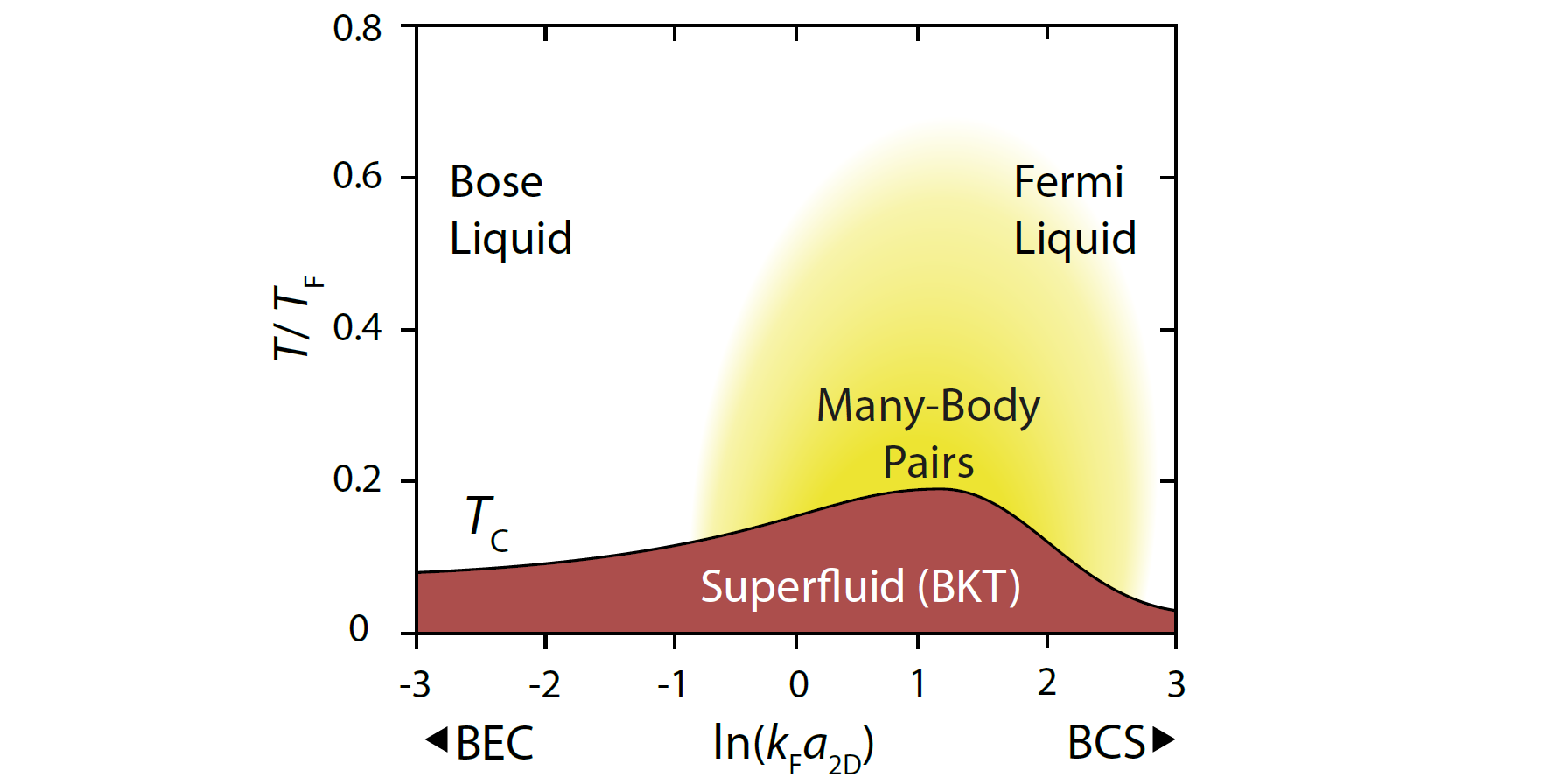 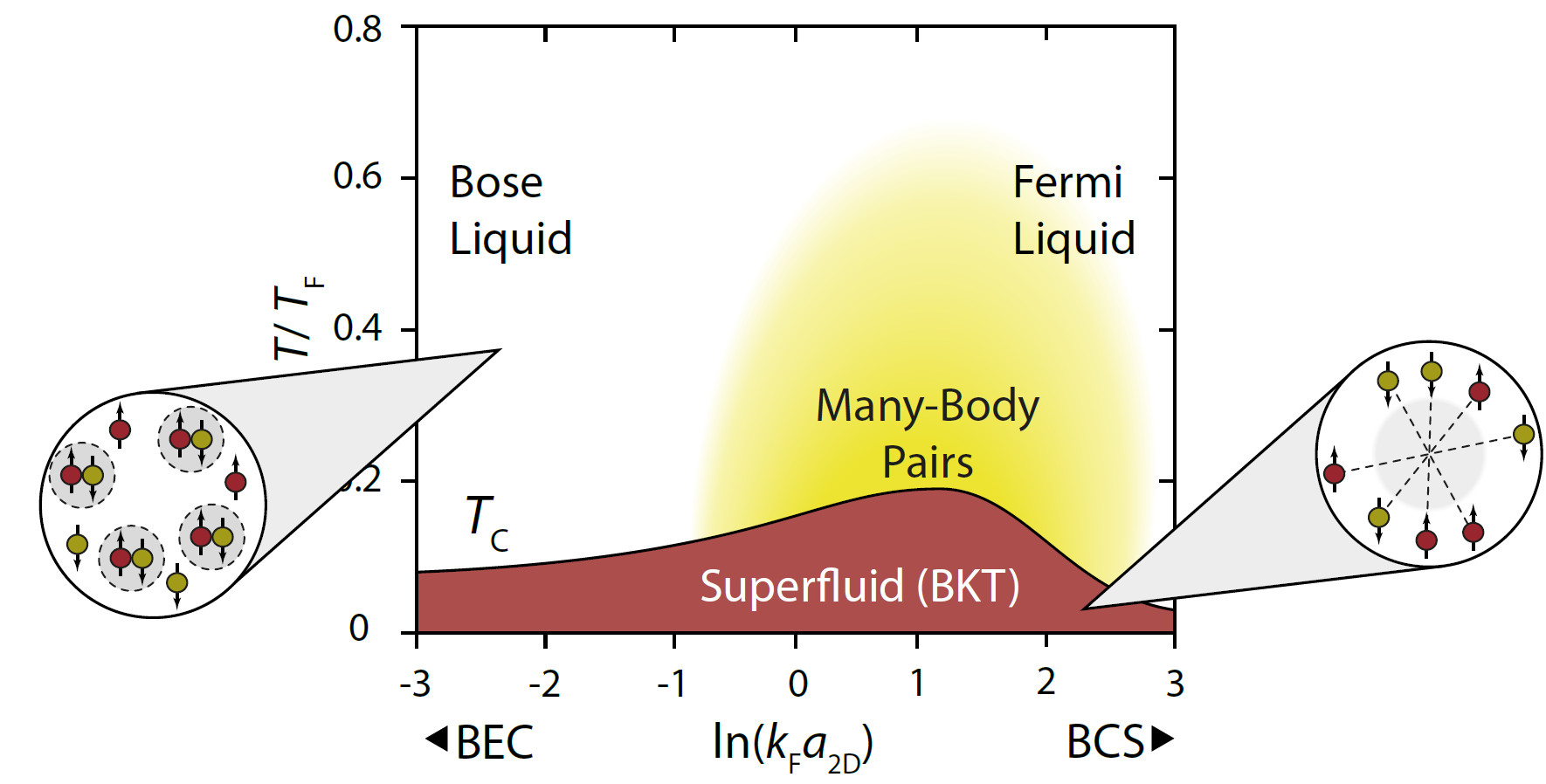 4
EMMI Physics Day 2019
Mesoscopic Systems
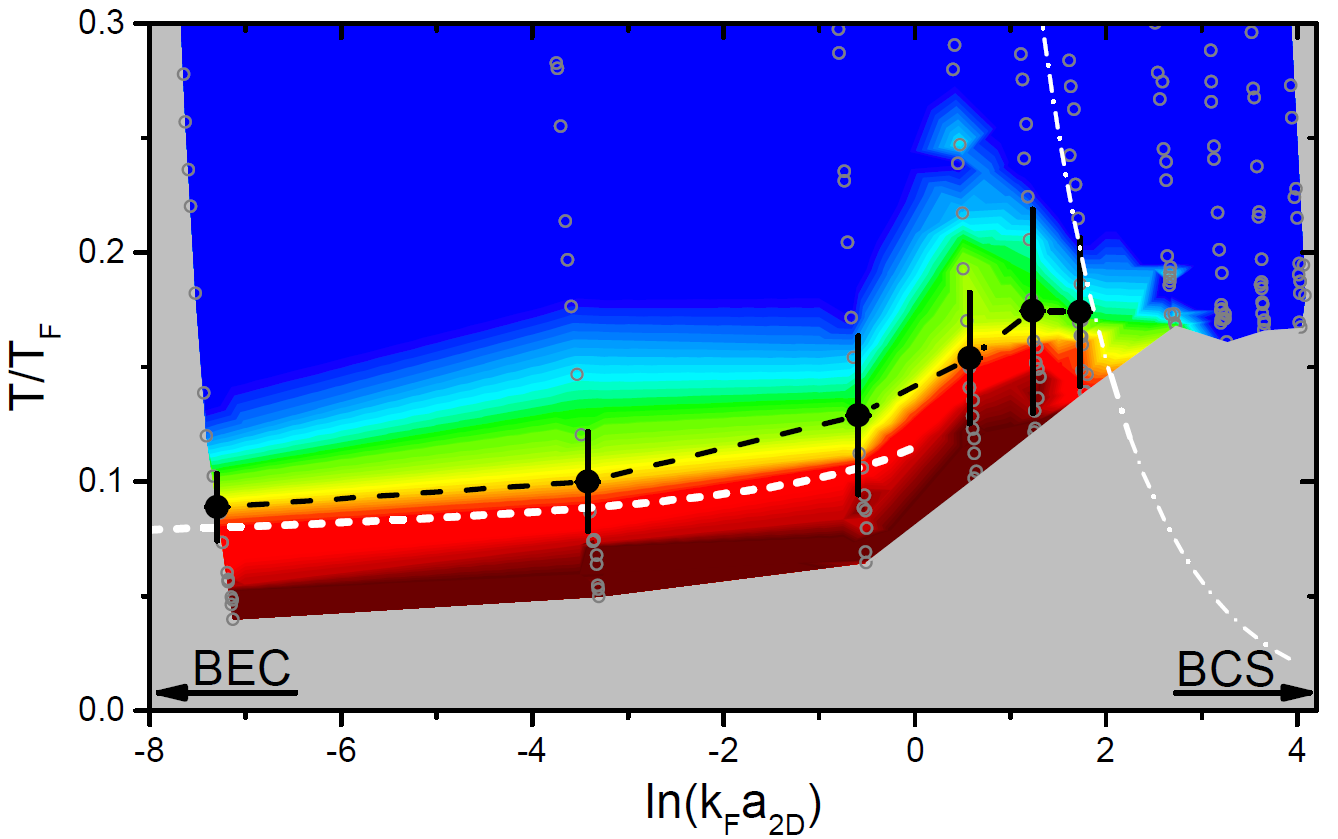 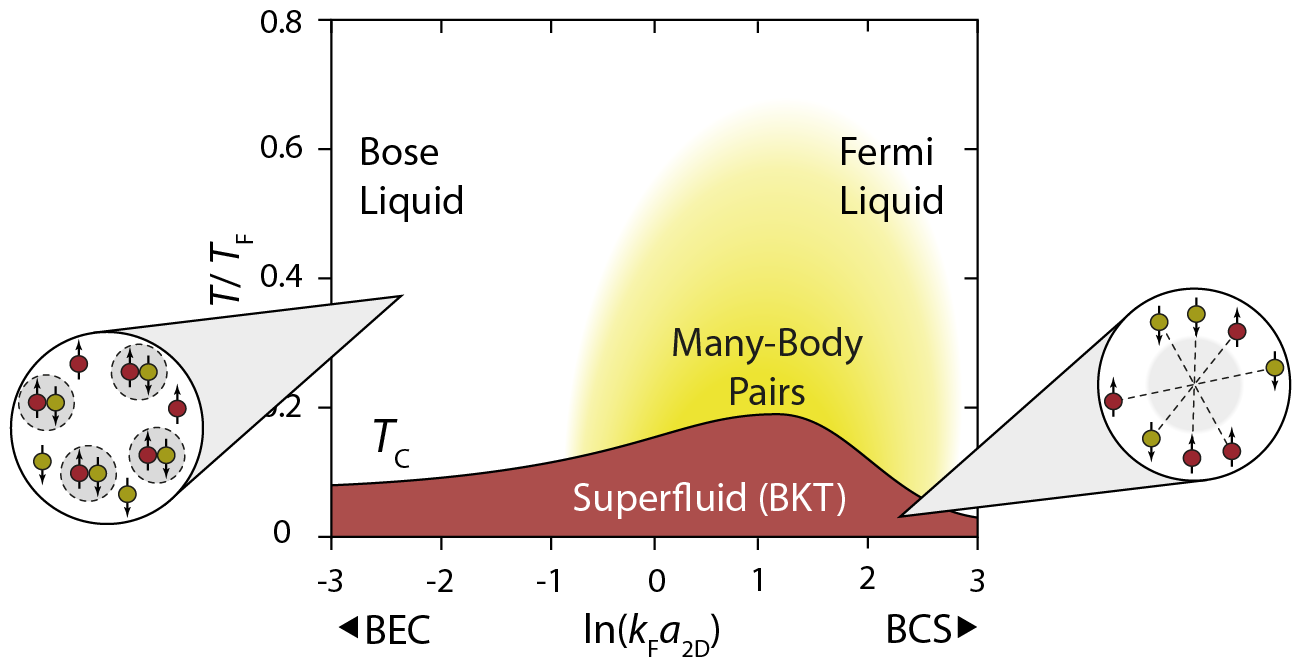 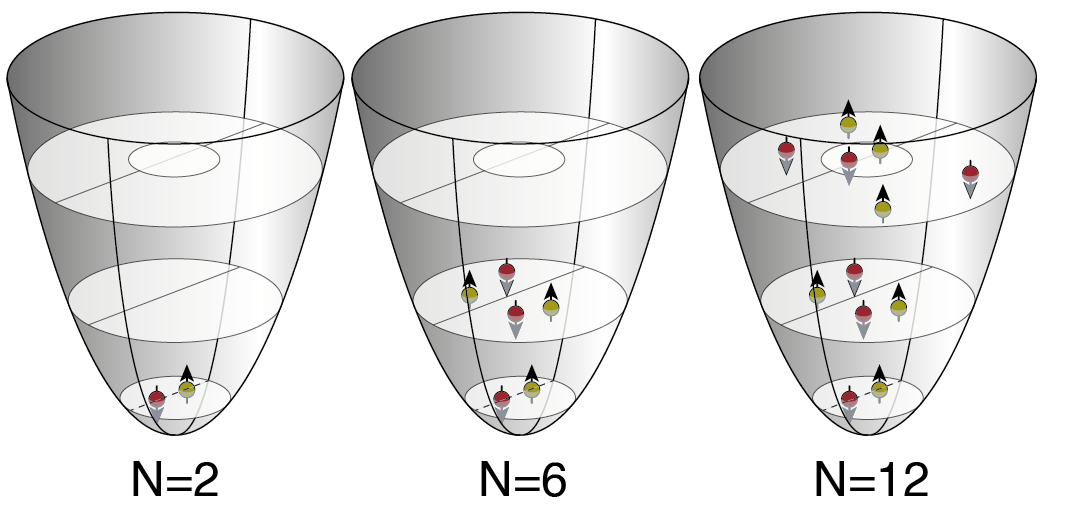 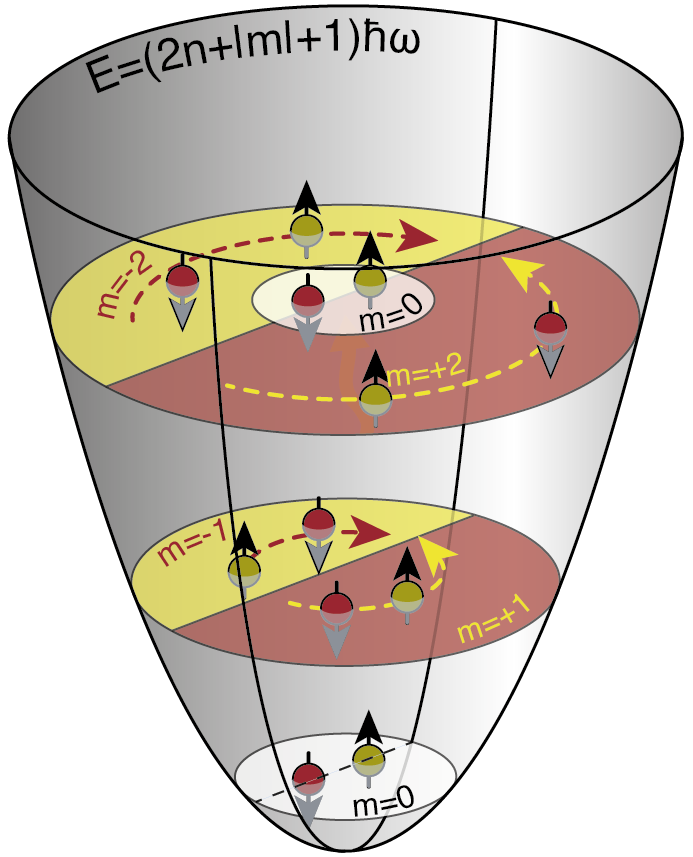 What are the few-body precursors of the phase transition?
5
EMMI Physics Day 2019
Higgs Mode Precursor
J. Bjerlin et al., PRL 116, 155302 (2016):
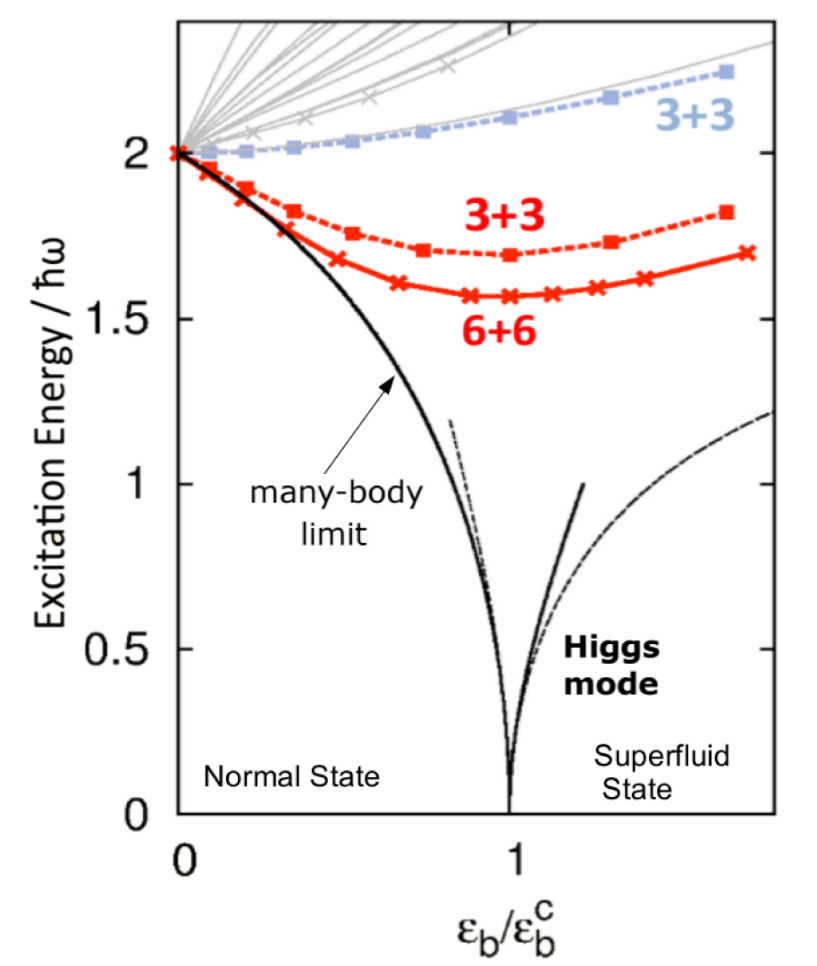 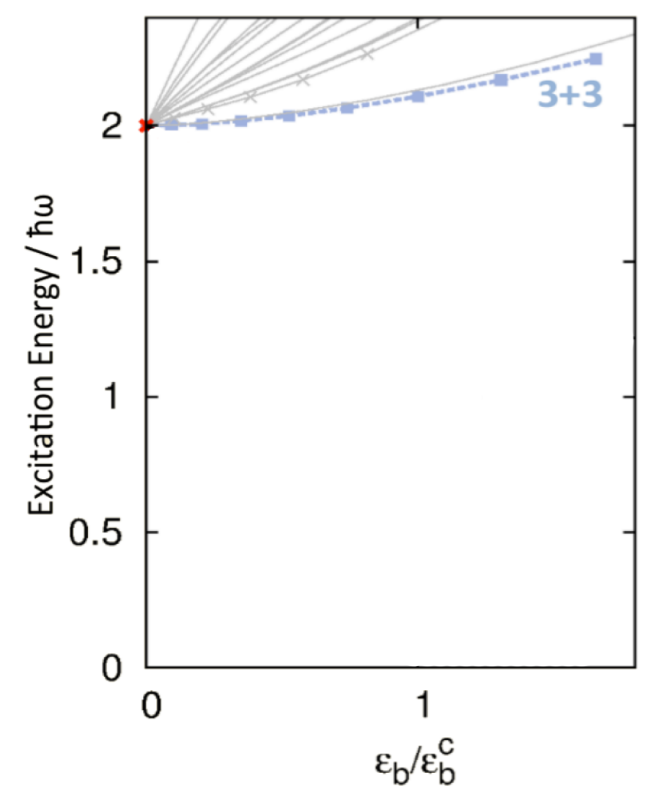 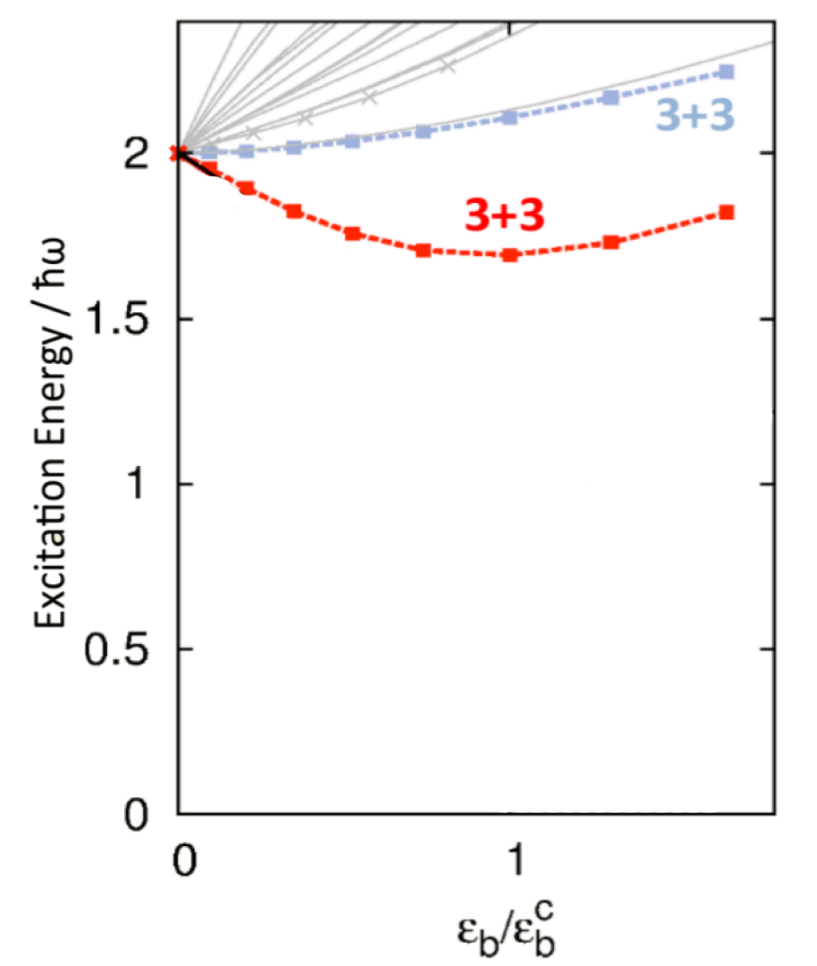 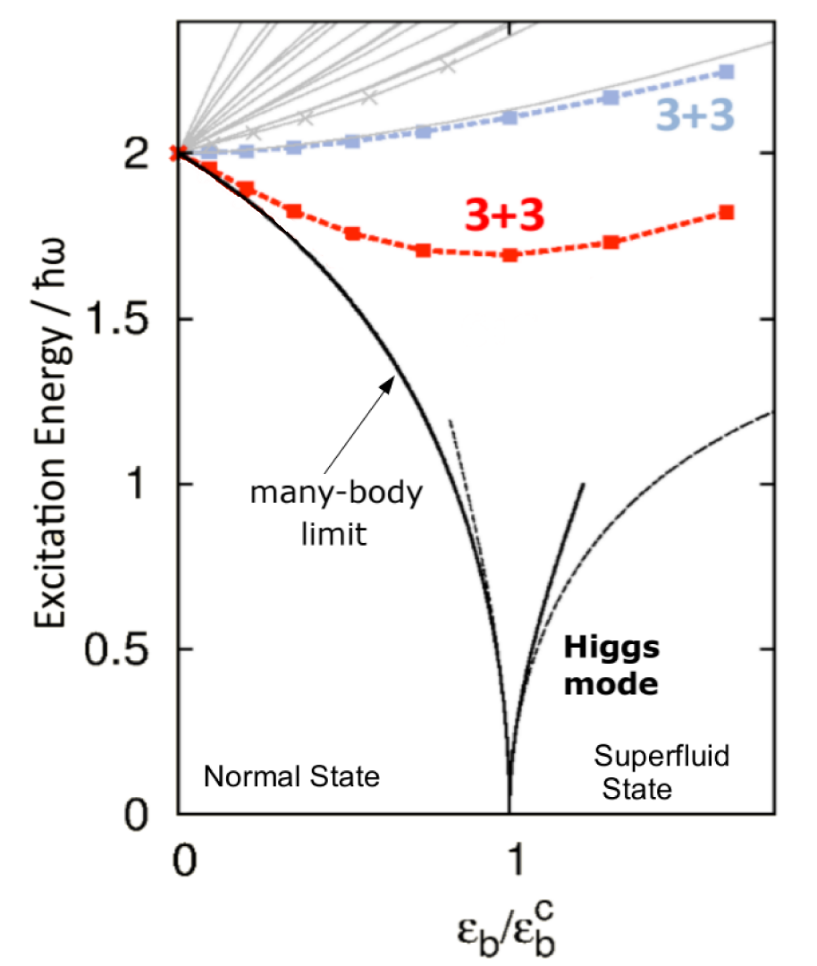 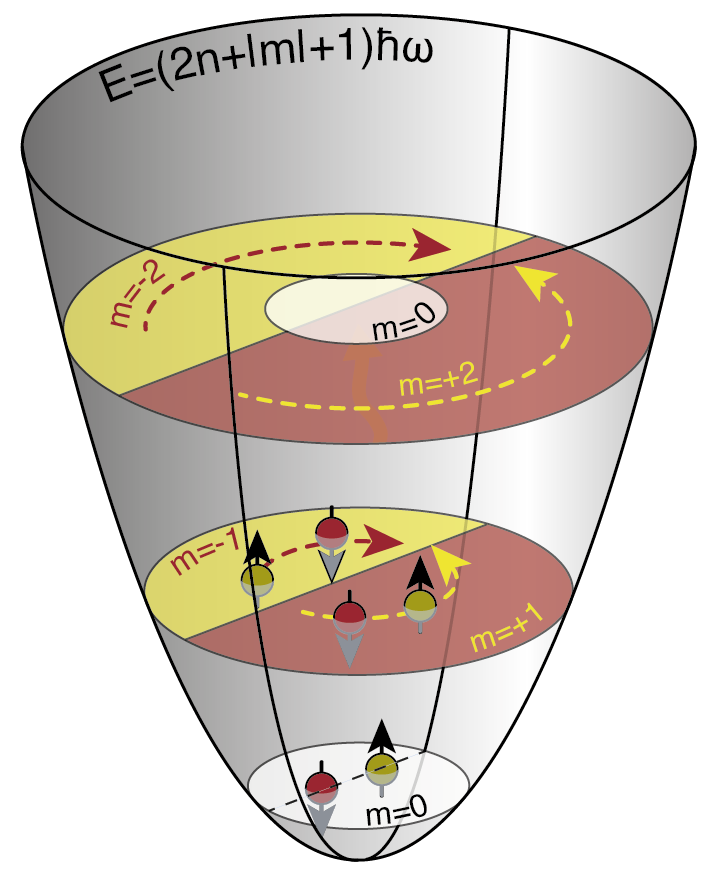 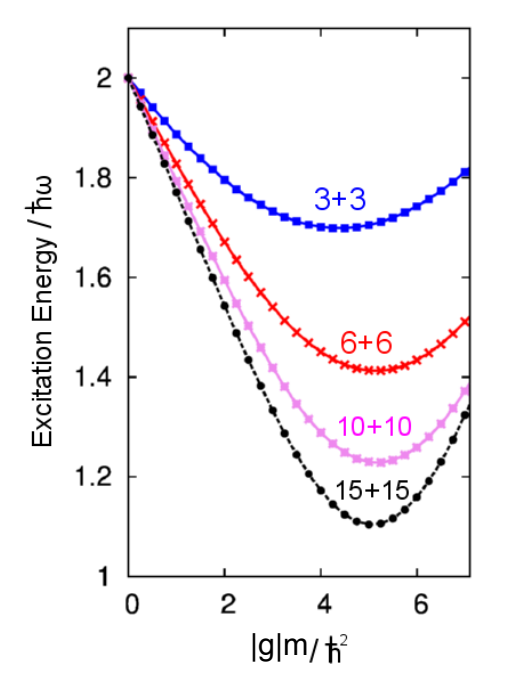 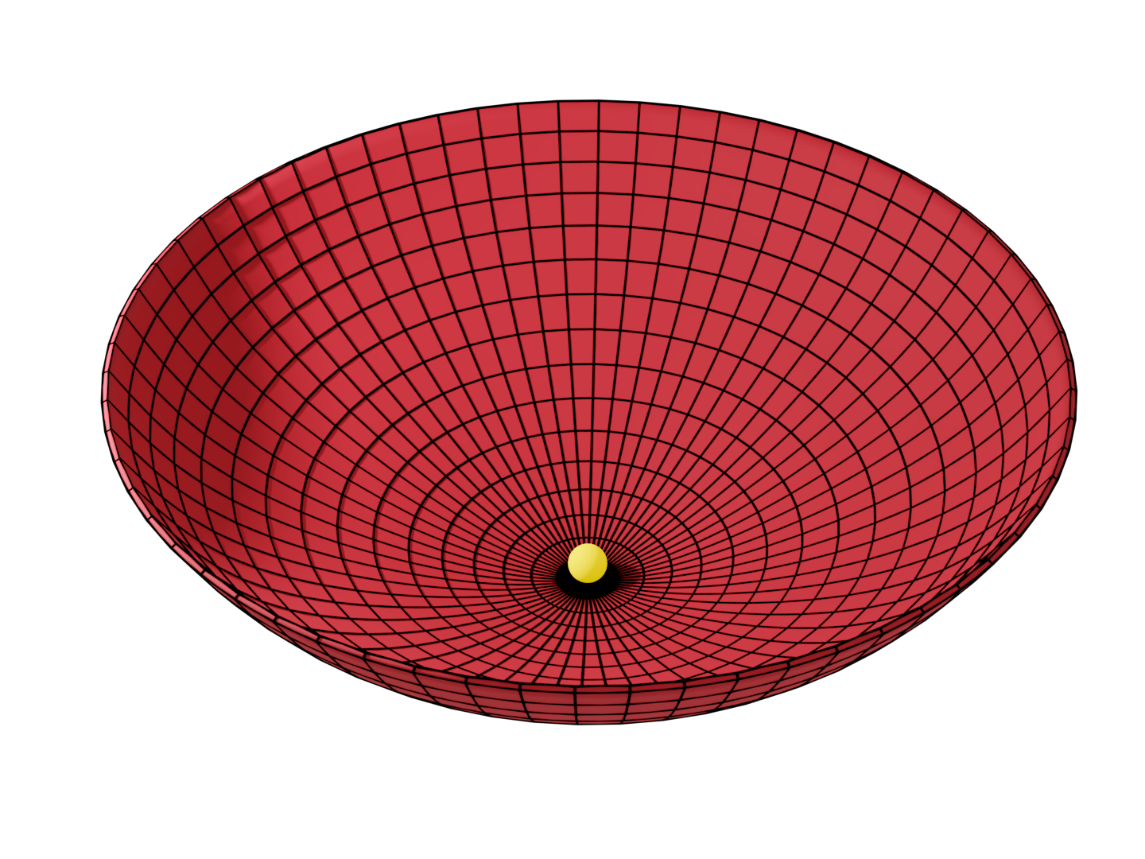 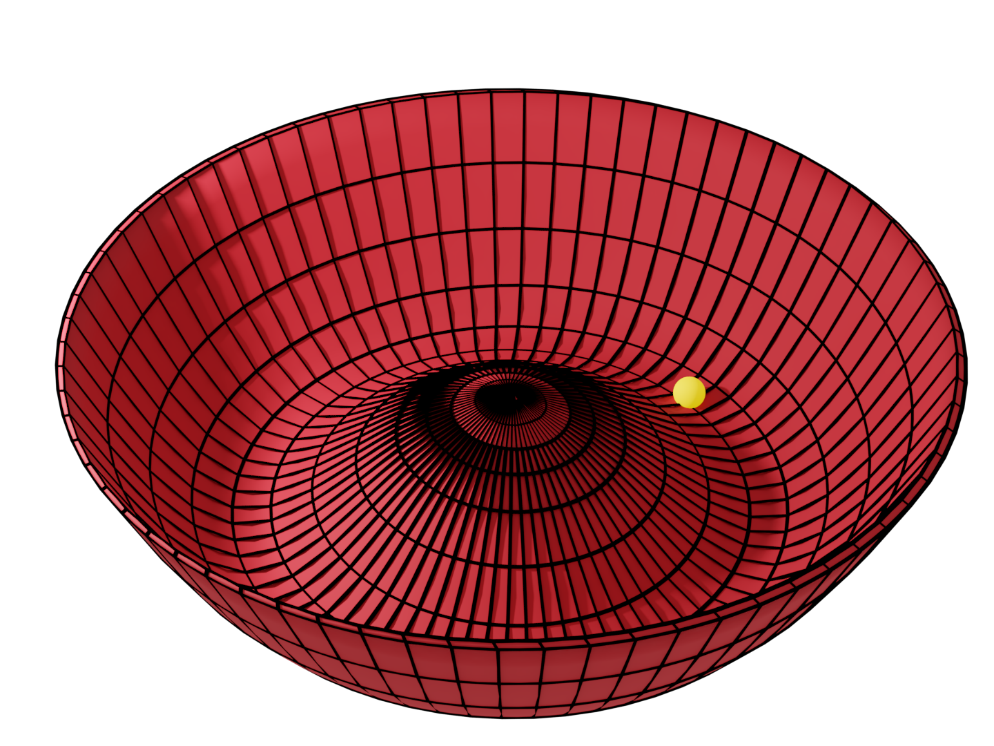 6
EMMI Physics Day 2019
Combined Potential
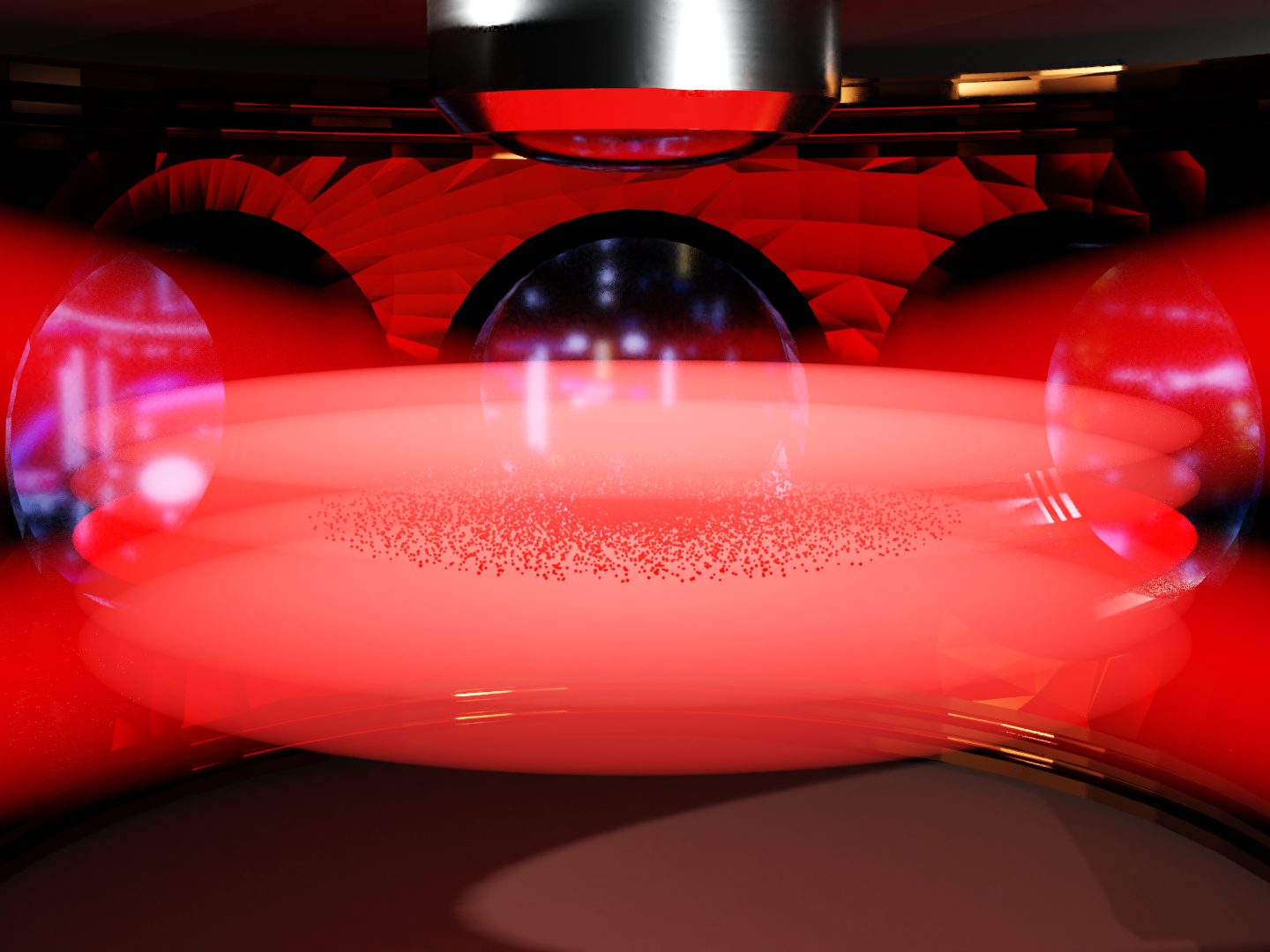 J. Bjerlin et al., PRL 116, 155302 (2016):
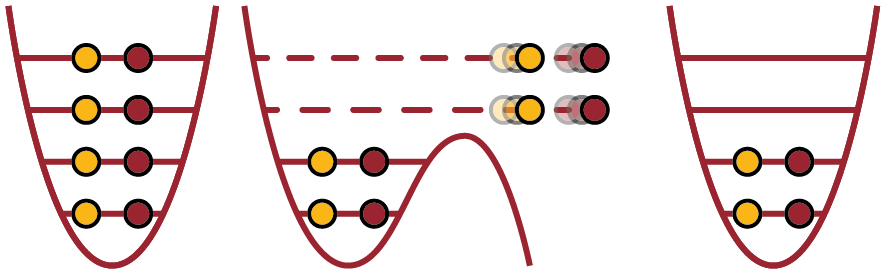 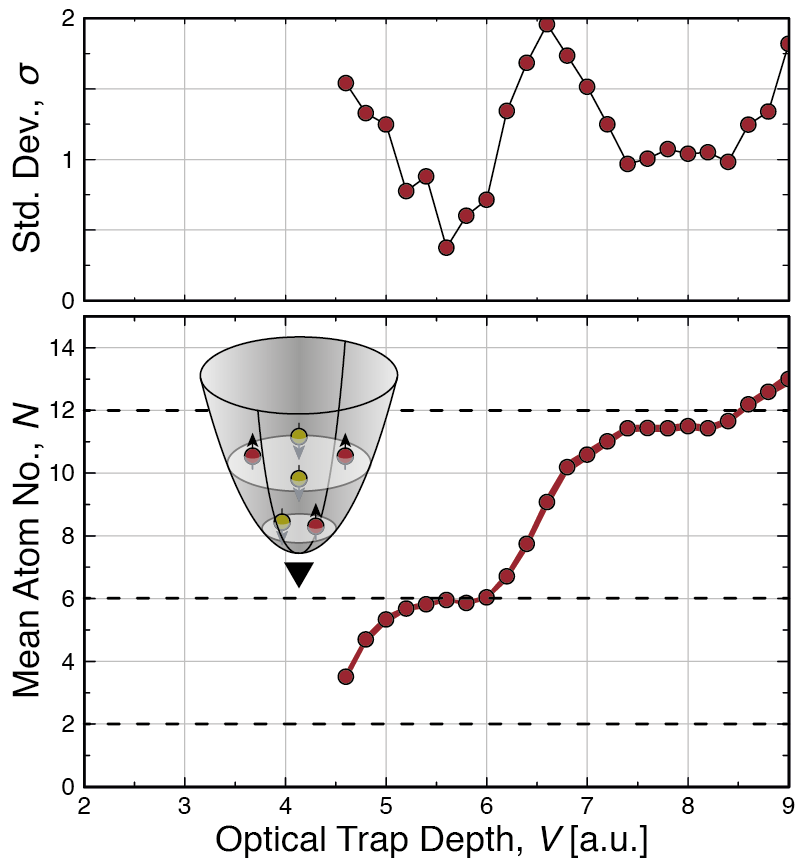 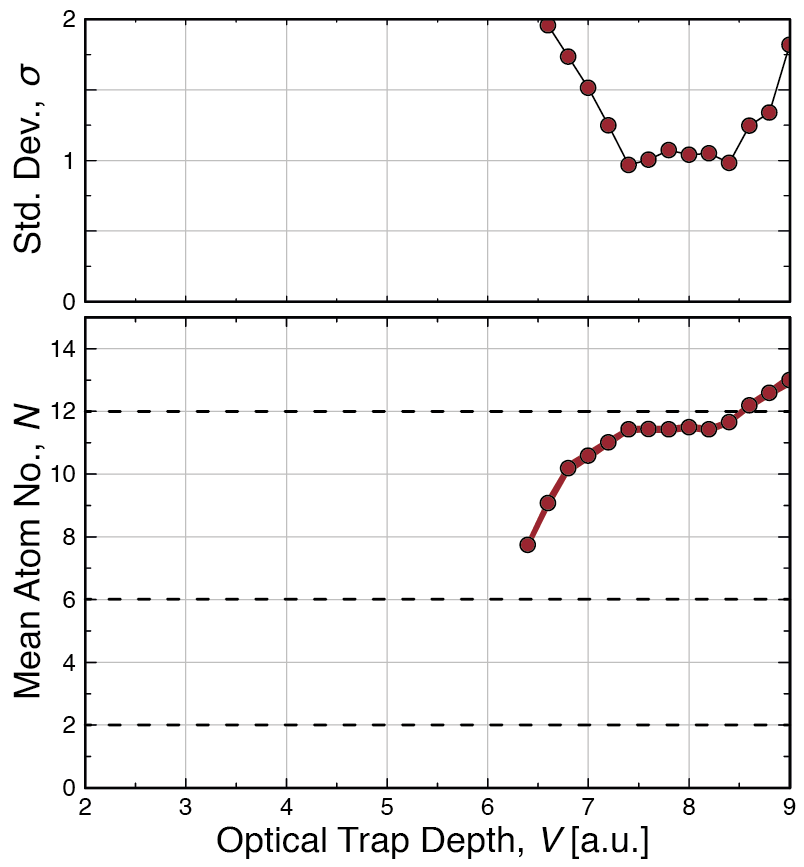 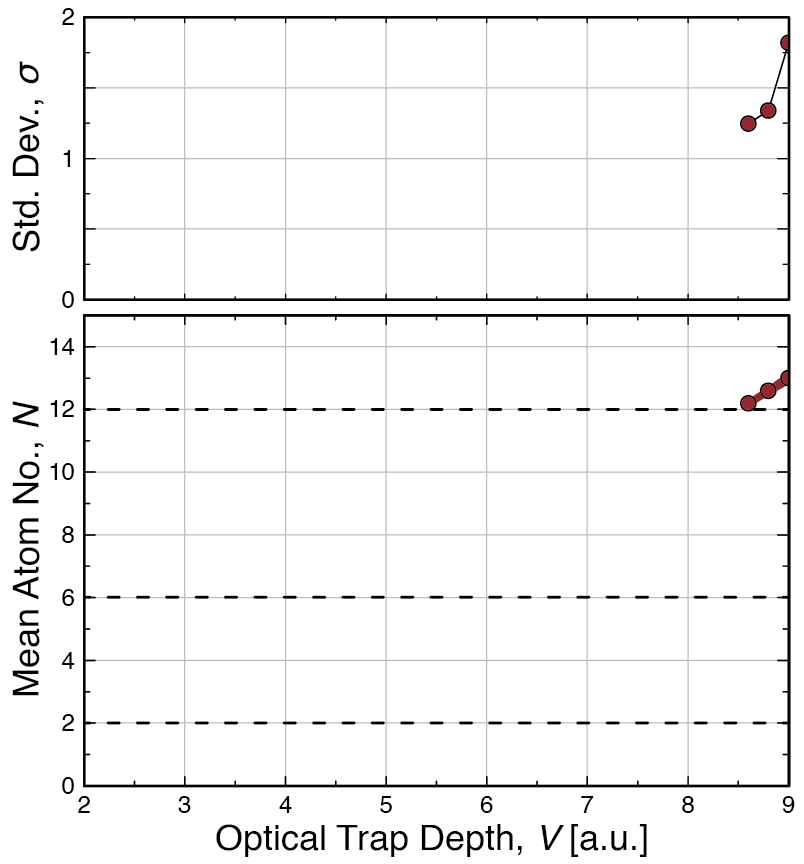 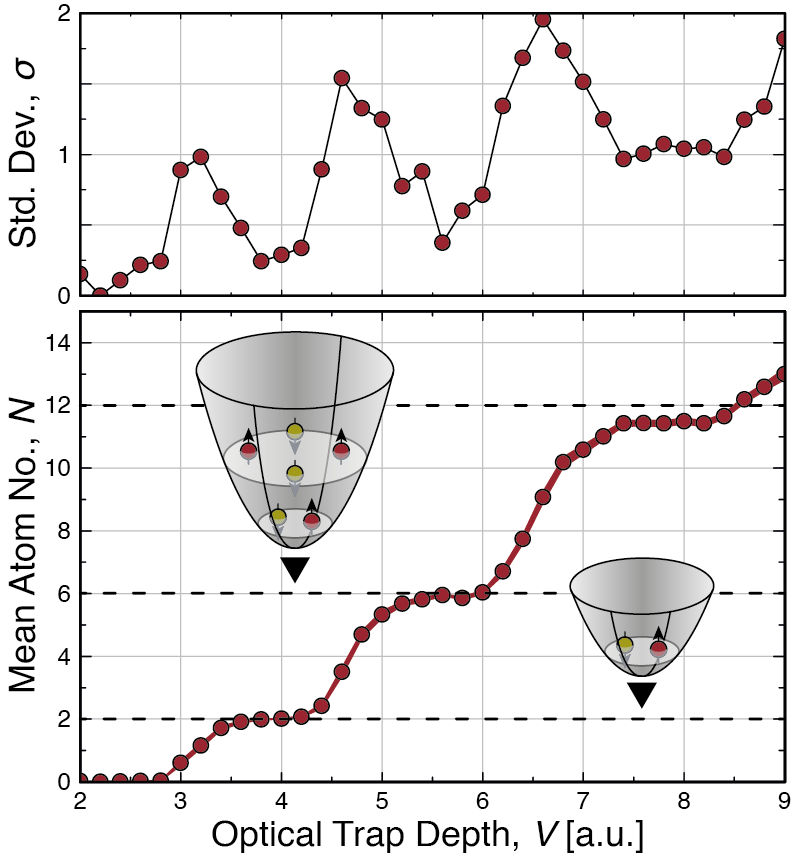 ?
F. Serwane et al. Science 15, 6027 (2011)
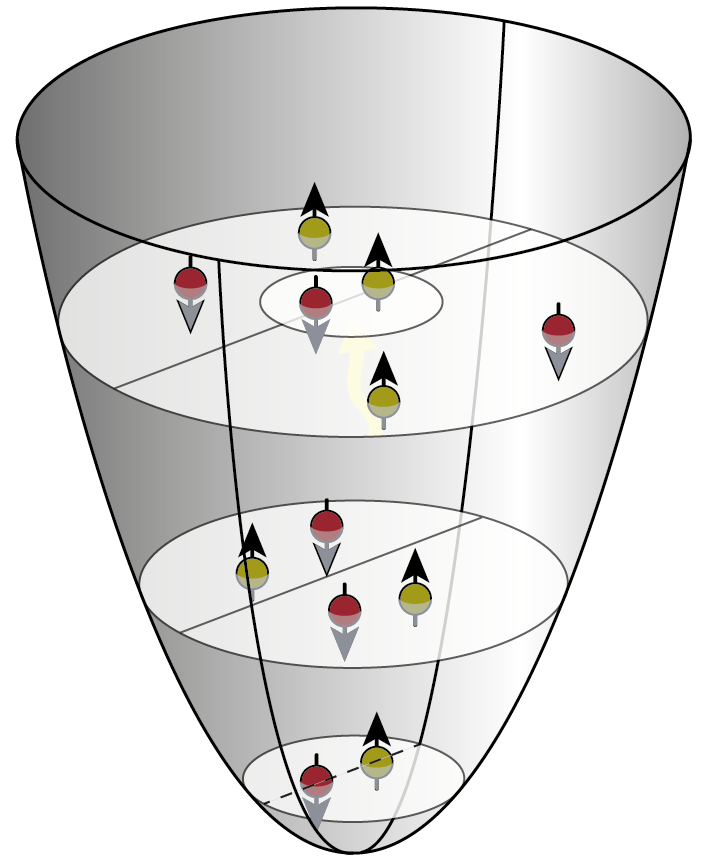 7
EMMI Physics Day 2019
Single Atom Counting
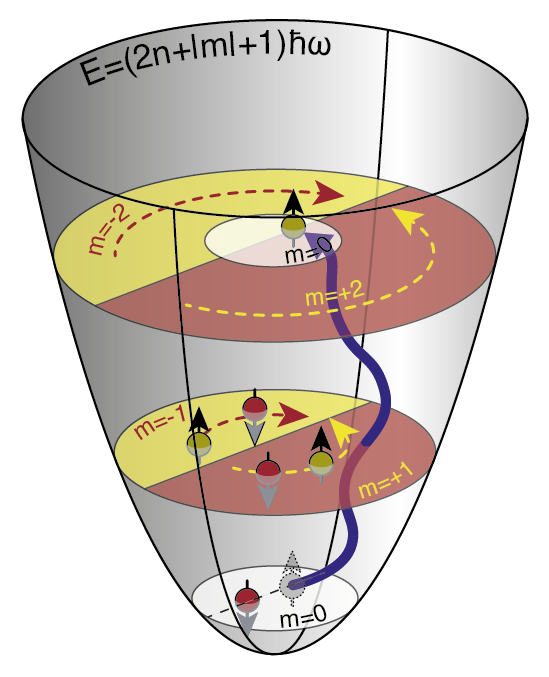 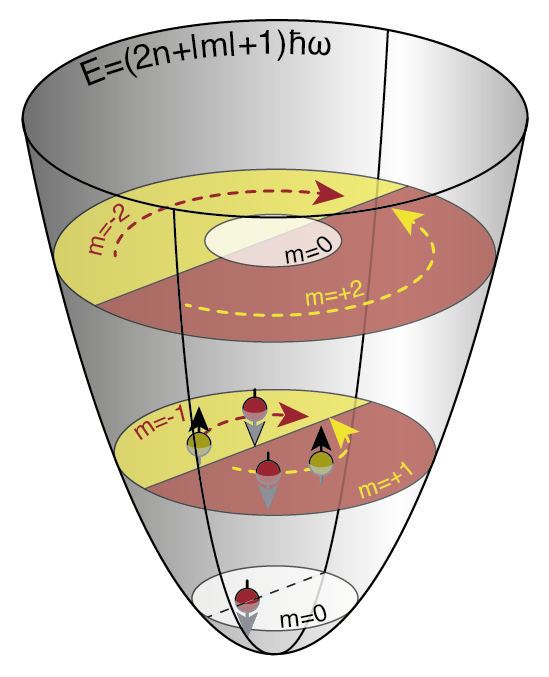 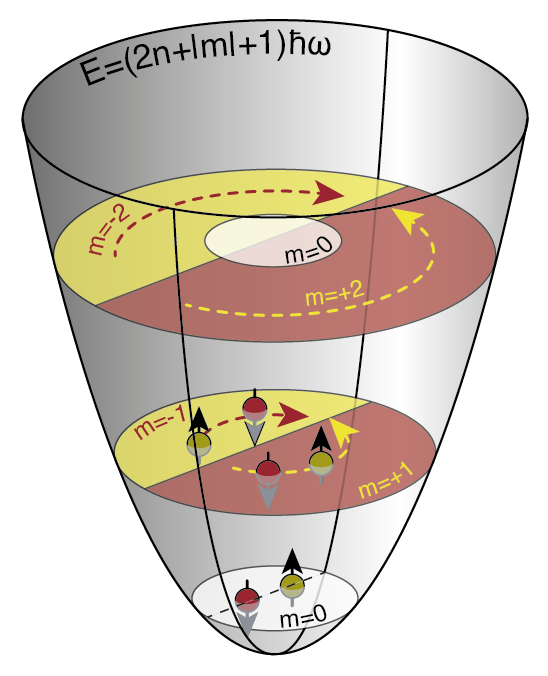 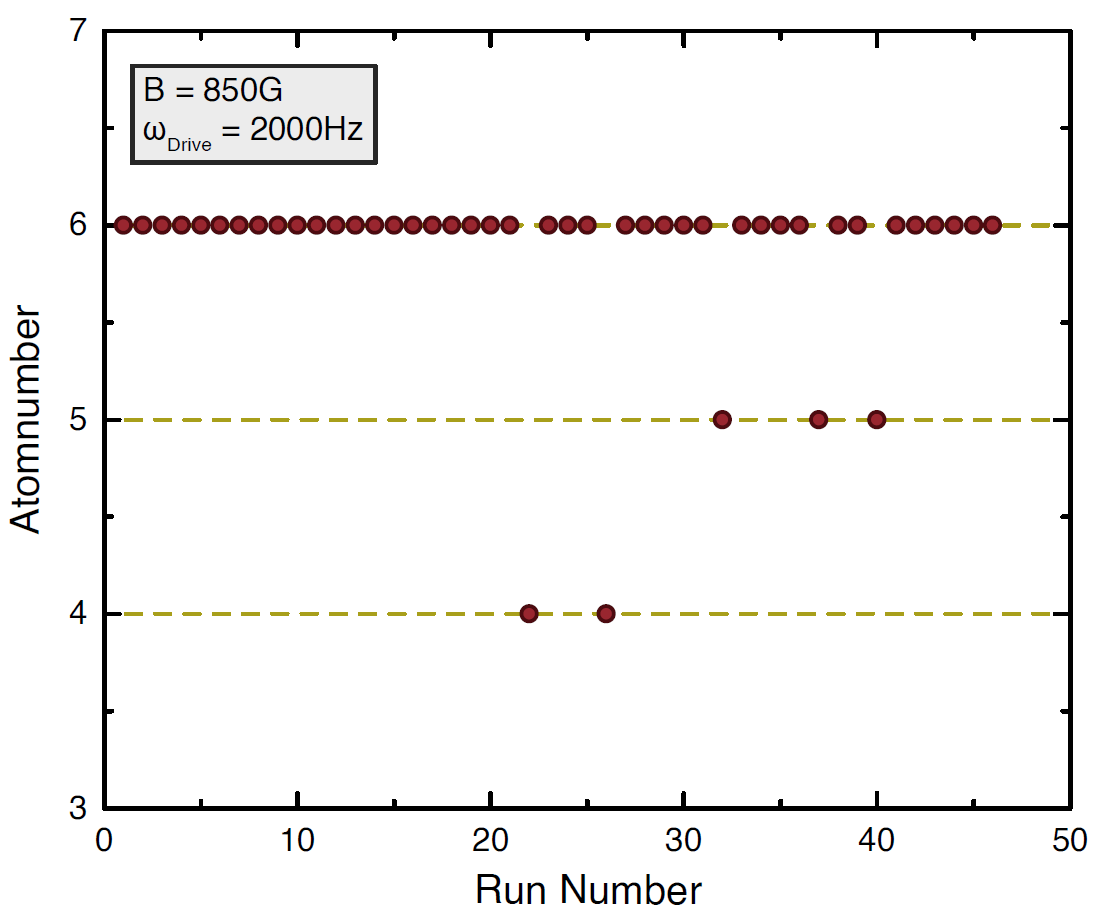 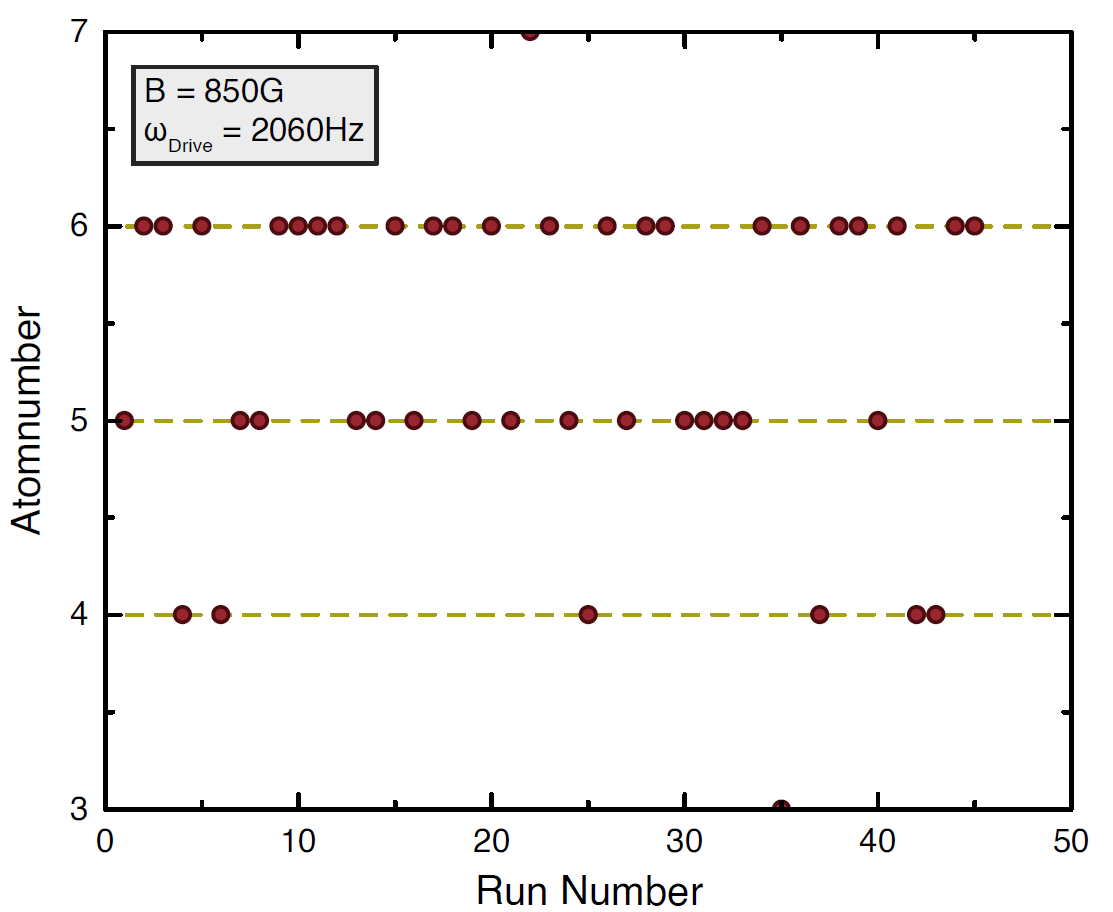 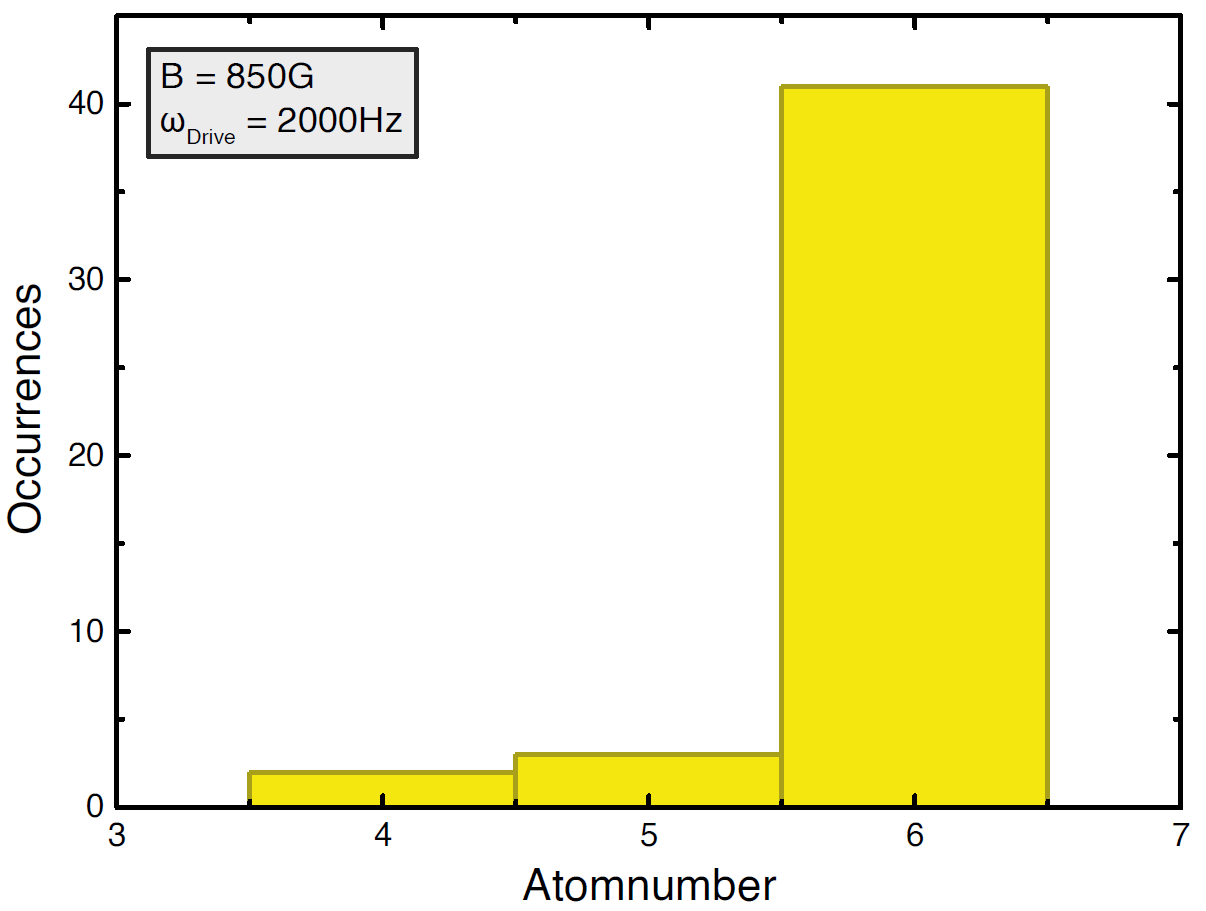 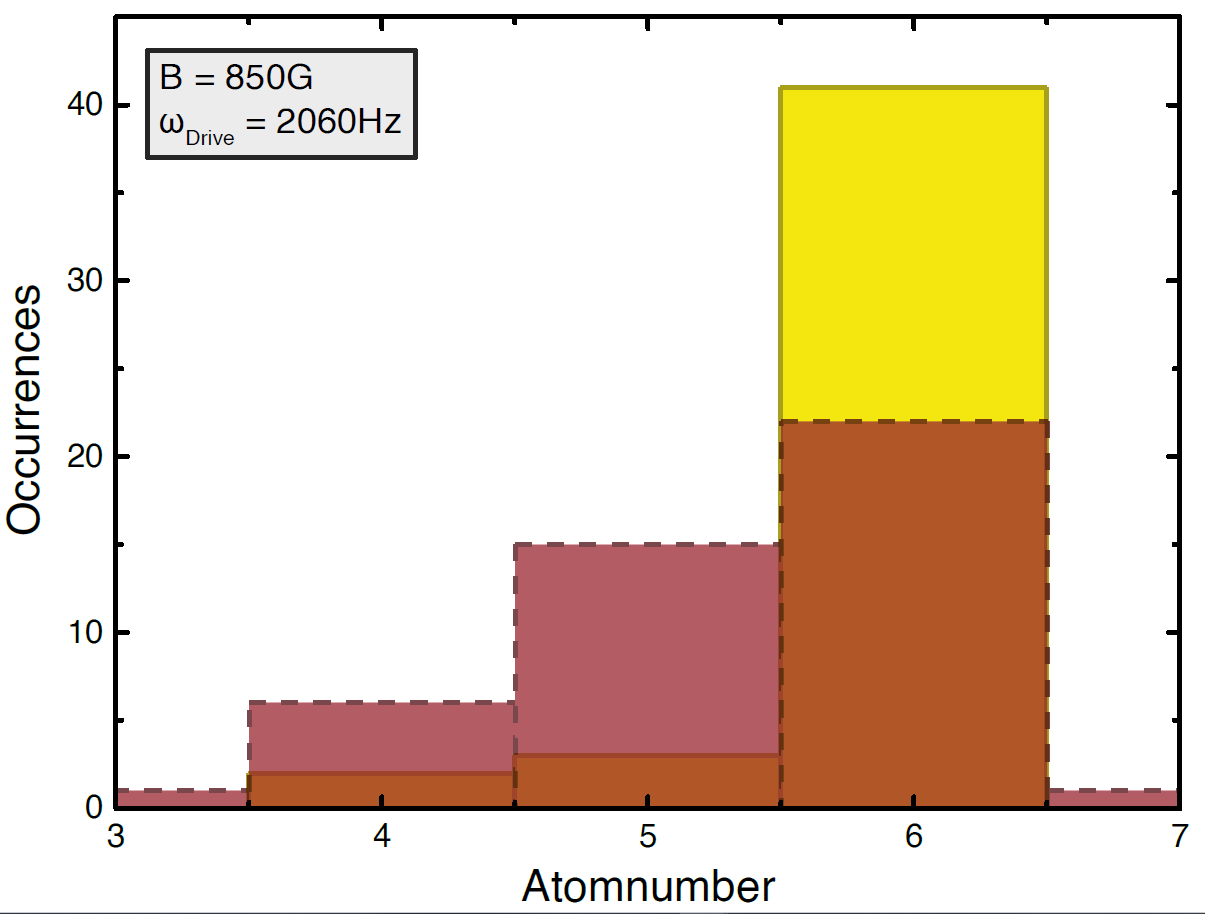 6 Atoms
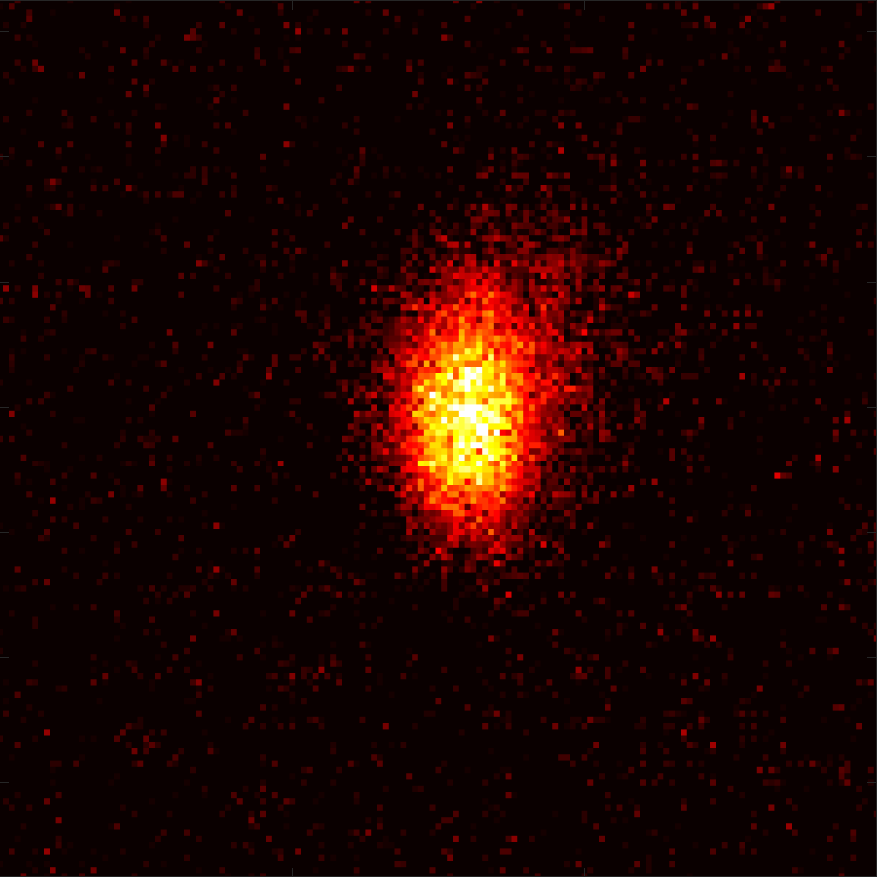 no Atom
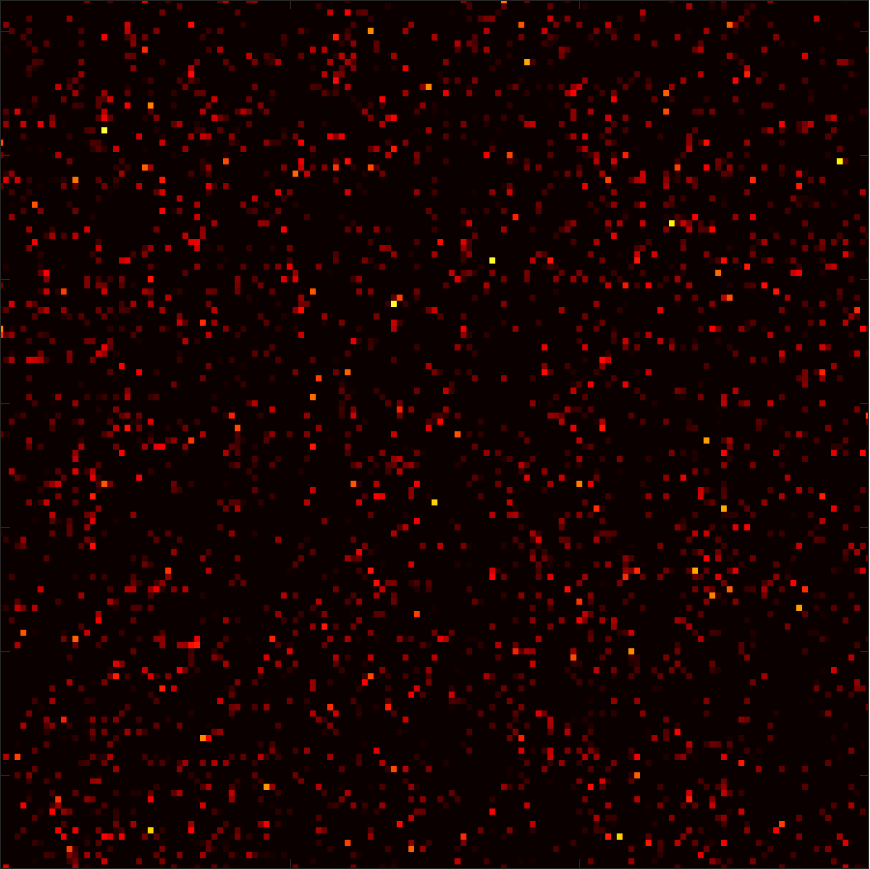 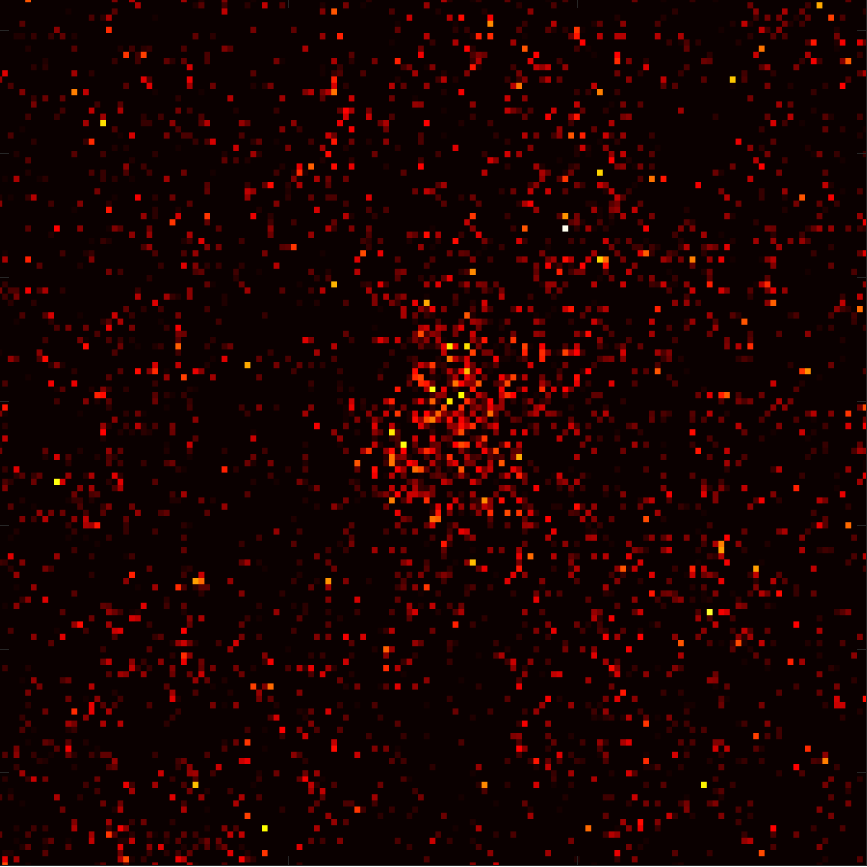 1 Atom
8
EMMI Physics Day 2019
Excitation Spectrum
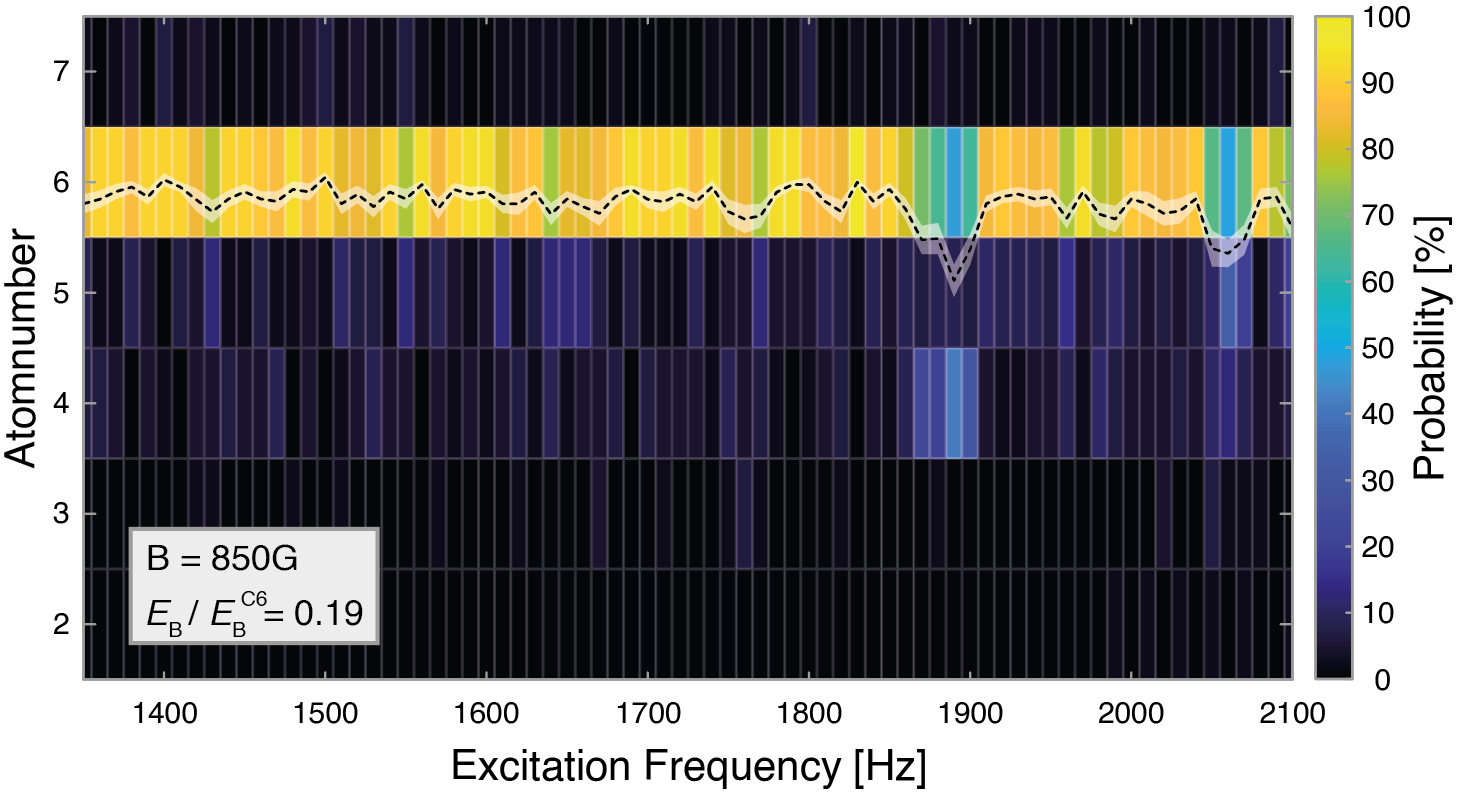 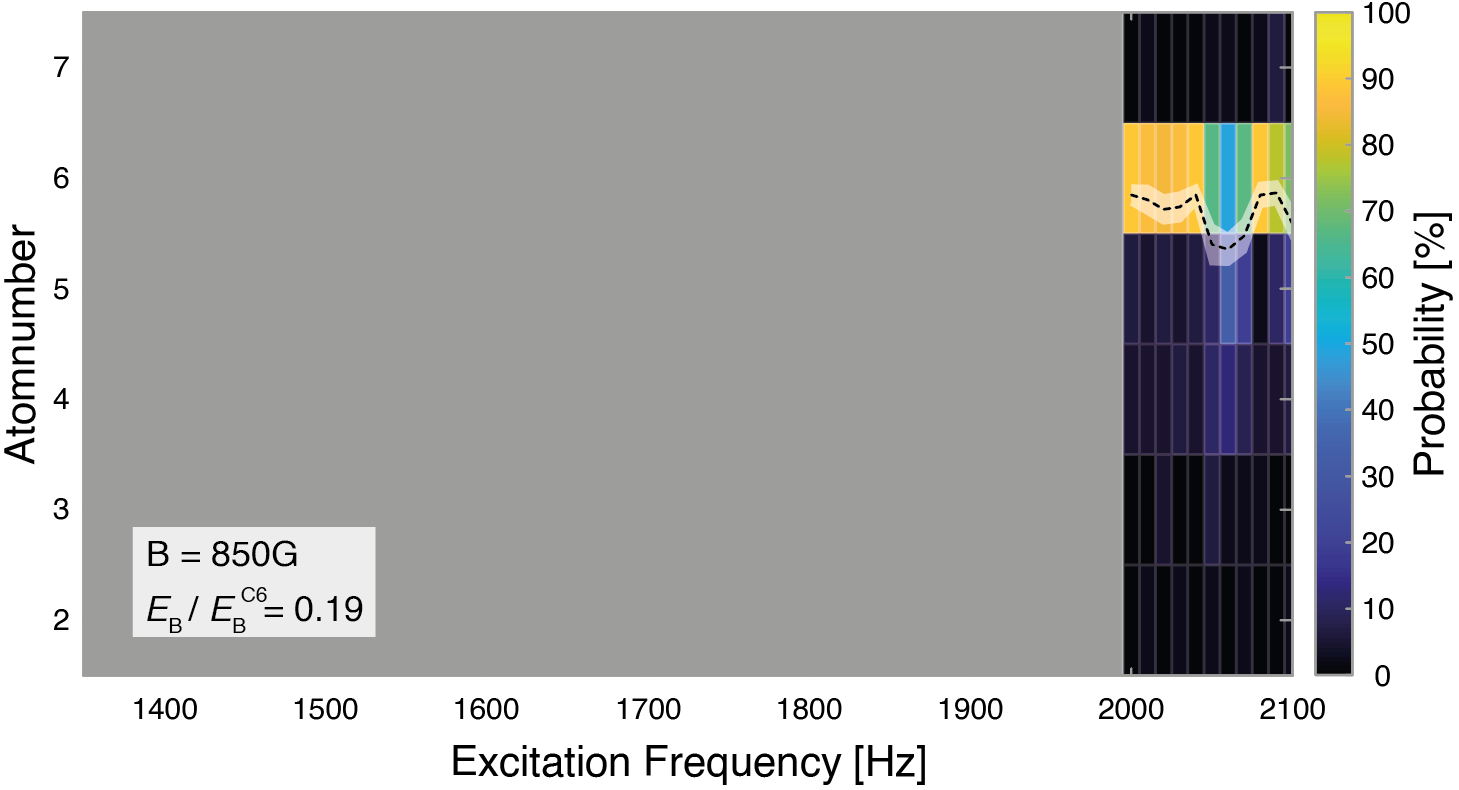 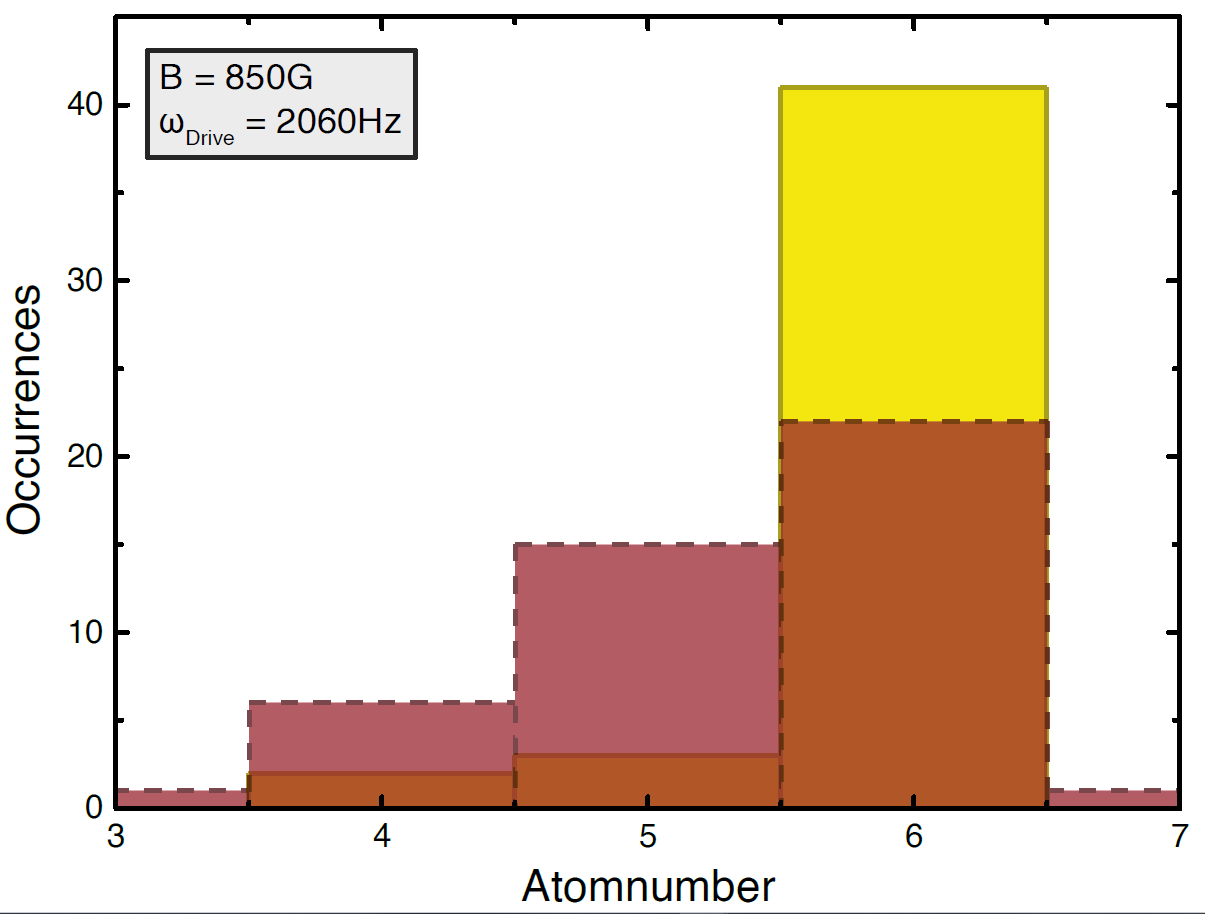 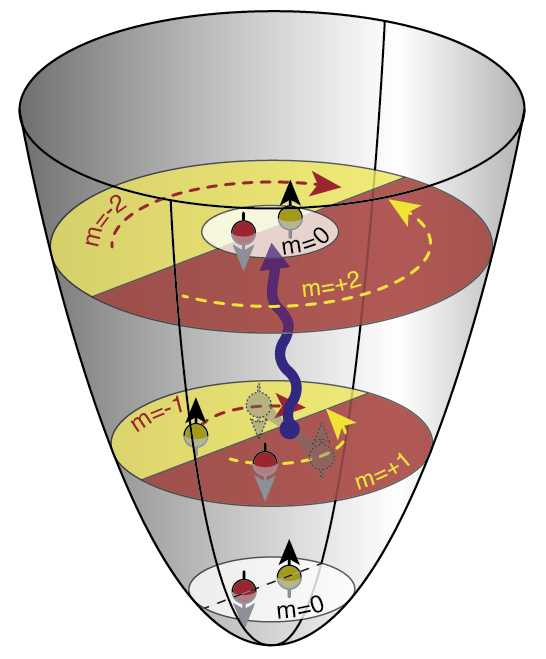 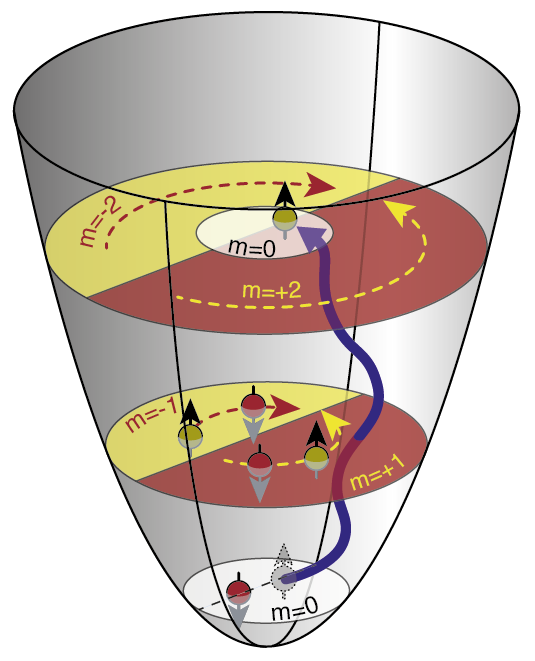 9
EMMI Physics Day 2019
Interaction Dependence
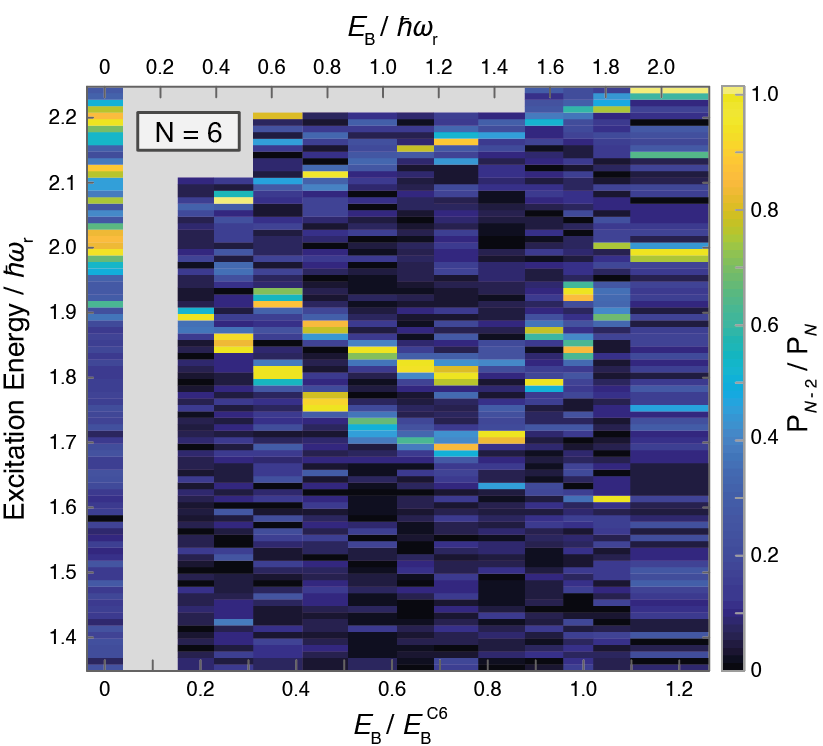 Interactions are tuned by Feshbach resonance

Higher modes show mean-field shift with increasing attraction.
Lowest mode is non-monotonous!
10
EMMI Physics Day 2019
From Few to Many …
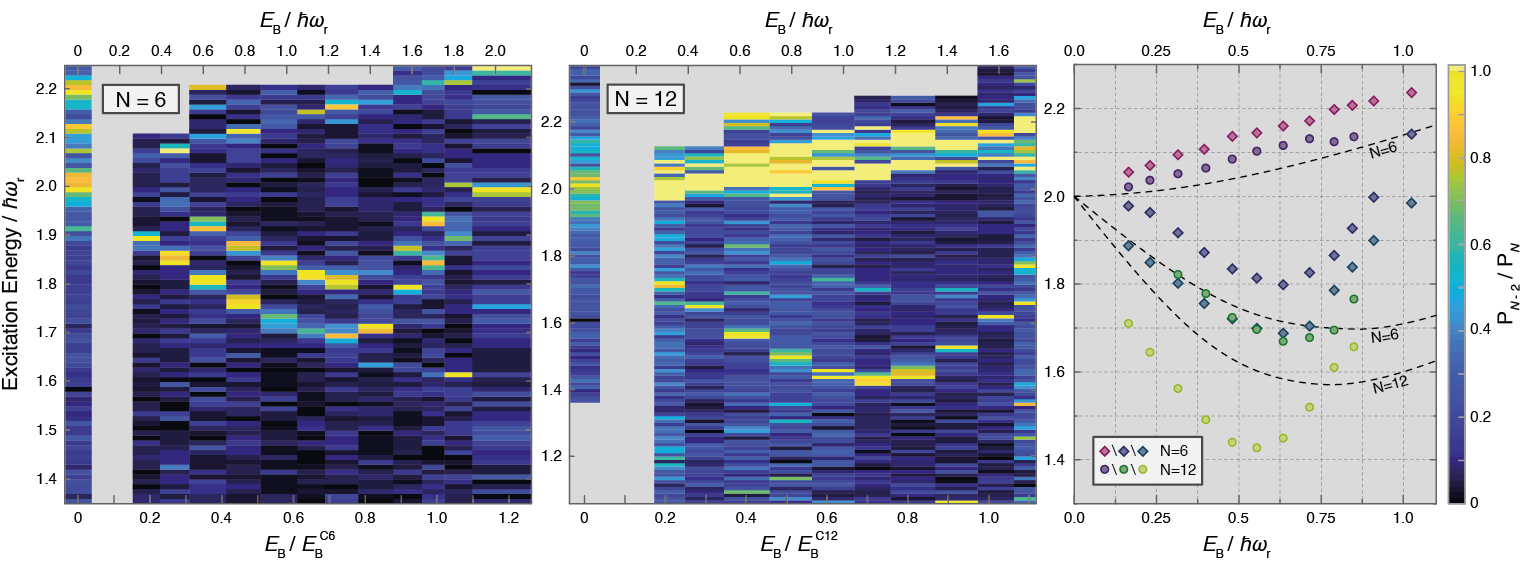 Preliminary!
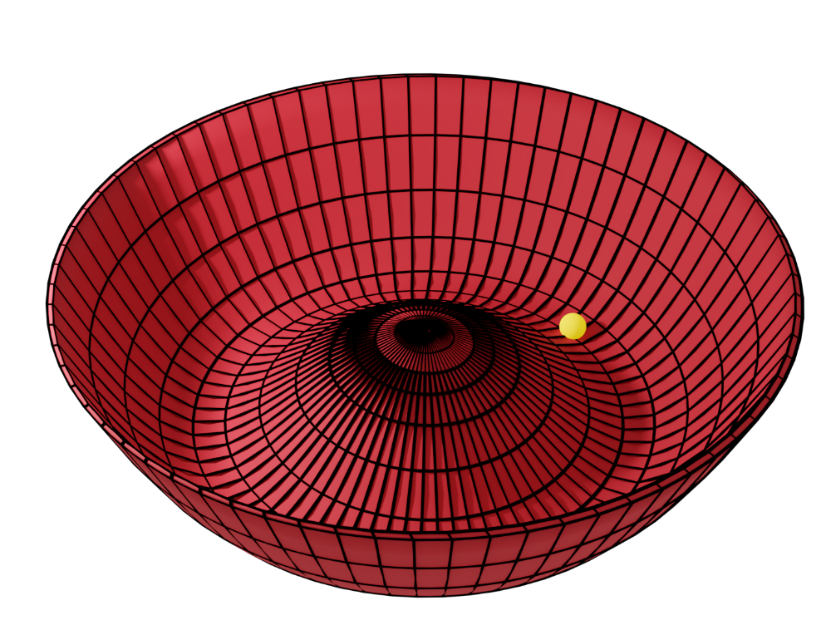 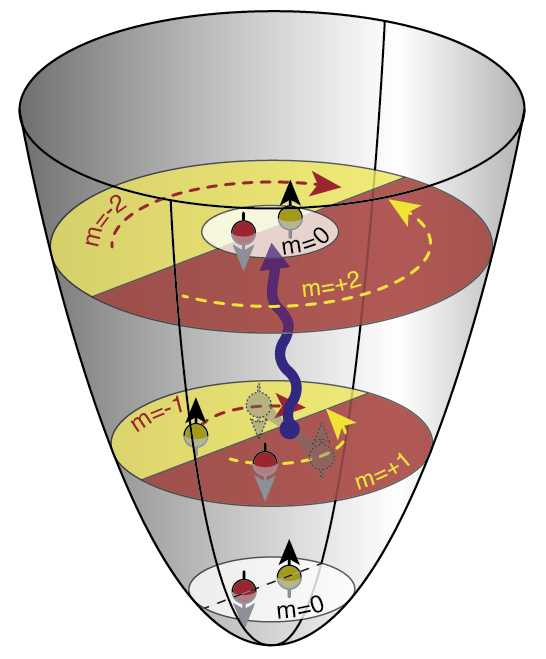 Lowest mode deepens with increasing particle number.

Minimum shifts towards smaller binding energies for larger particle numbers.
Lowest mode is few-body Higgs precursor!
11
EMMI Physics Day 2019
Coherent Drive
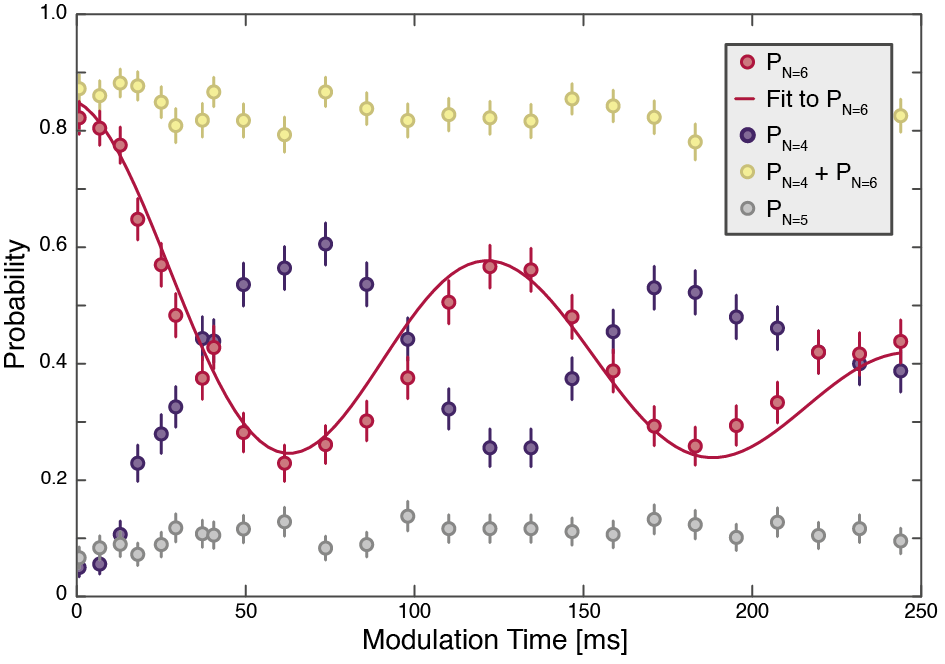 Modulate binding energy at Higgs frequency.

Observe coherent oscillations between probability for N=4 and N=6.

Oscillations decay very slowly on the order of 250ms.
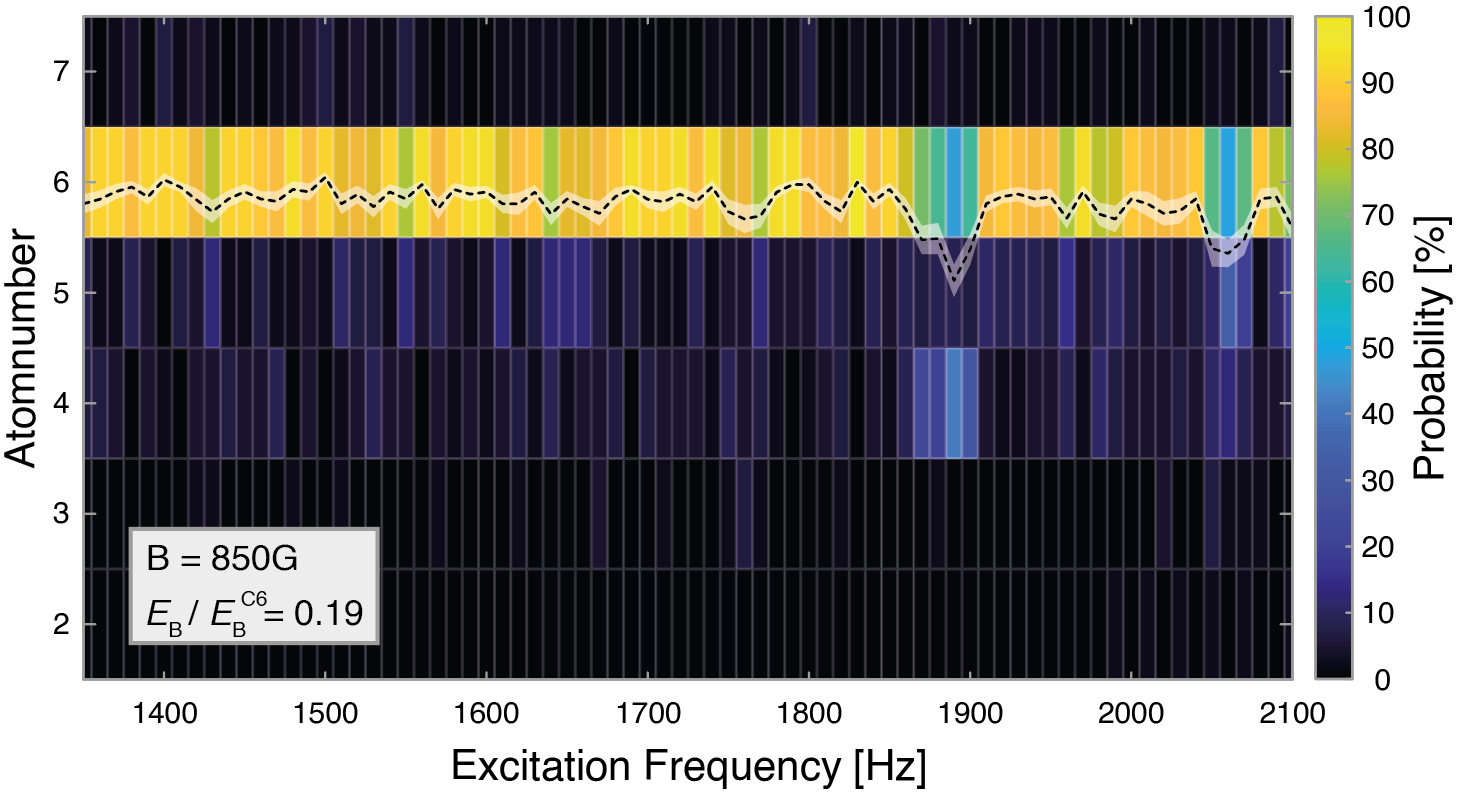 Can prepare system in coherent superposition of highly non-trivial many-body states!
12
EMMI Physics Day 2019
Momentum Imaging
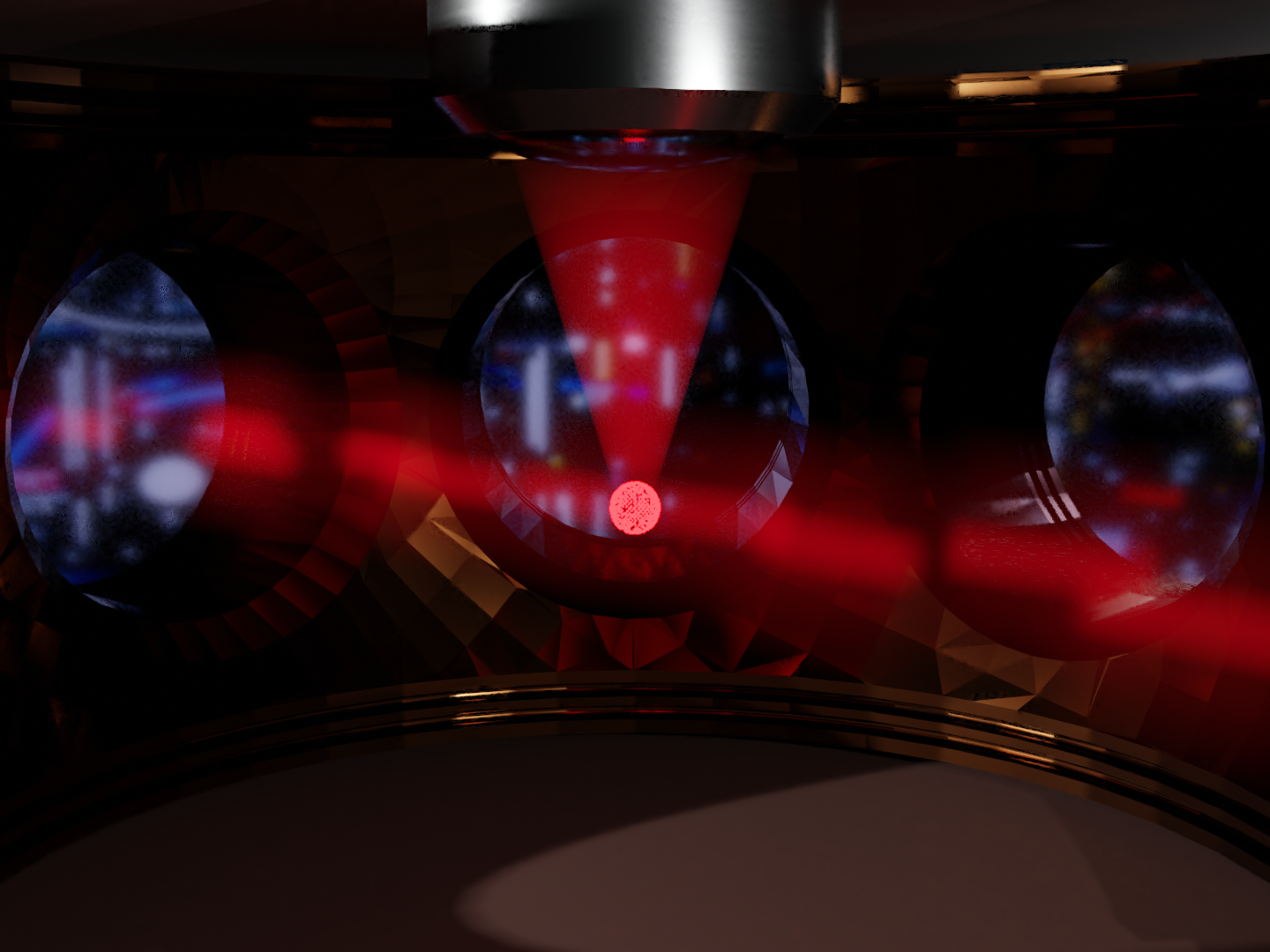 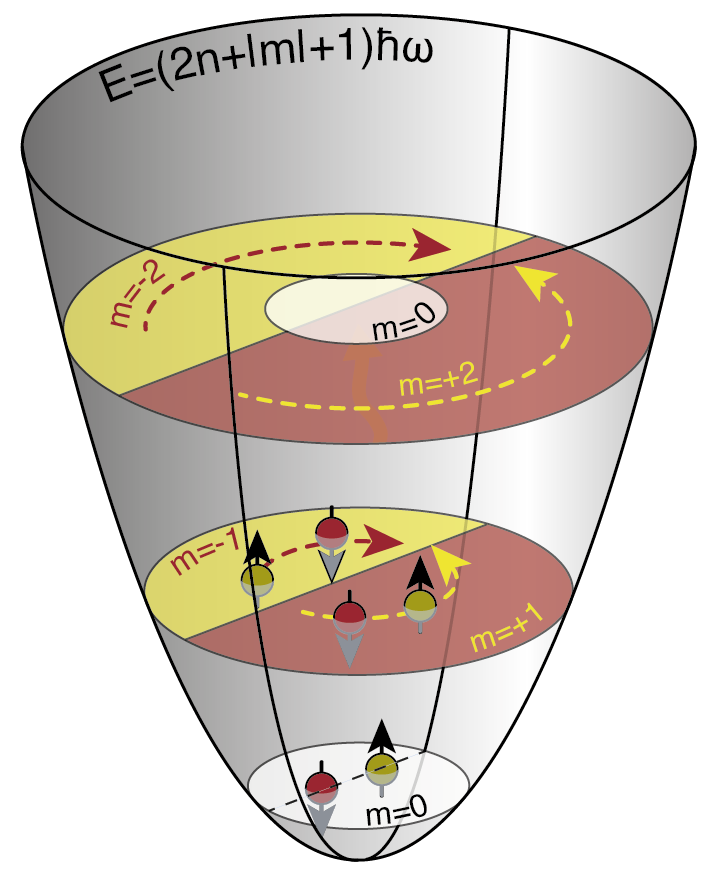 A. Bergschneider et al., PRA 97, 063613 (2018)
13
EMMI Physics Day 2019
3+3 Pauli Crystal
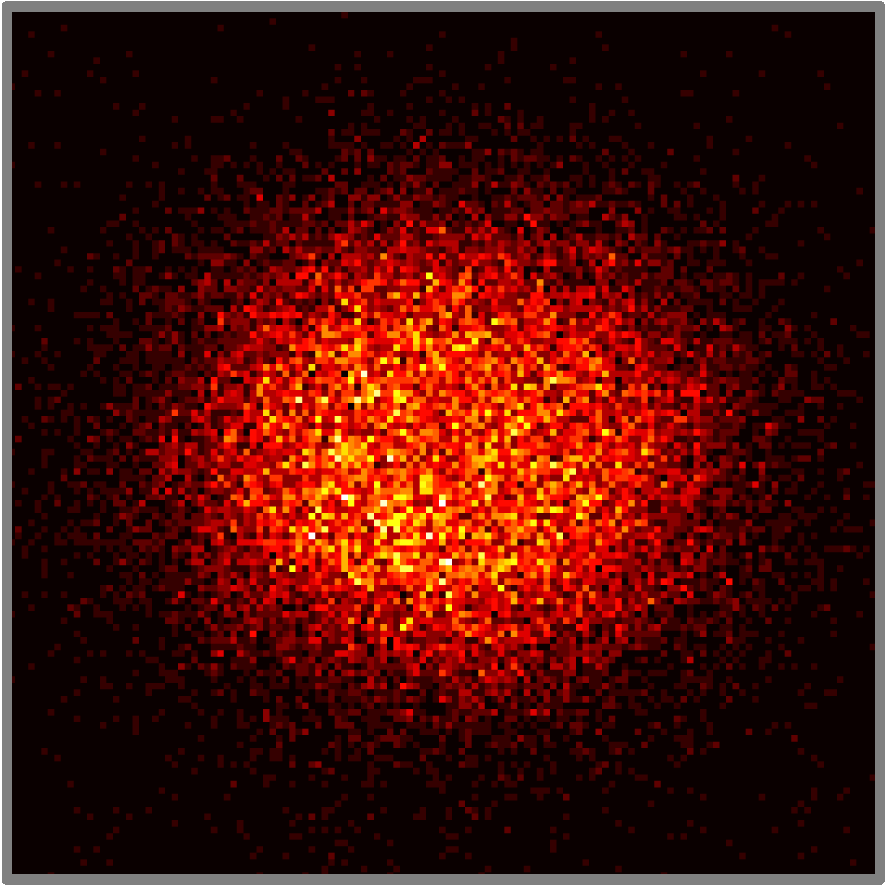 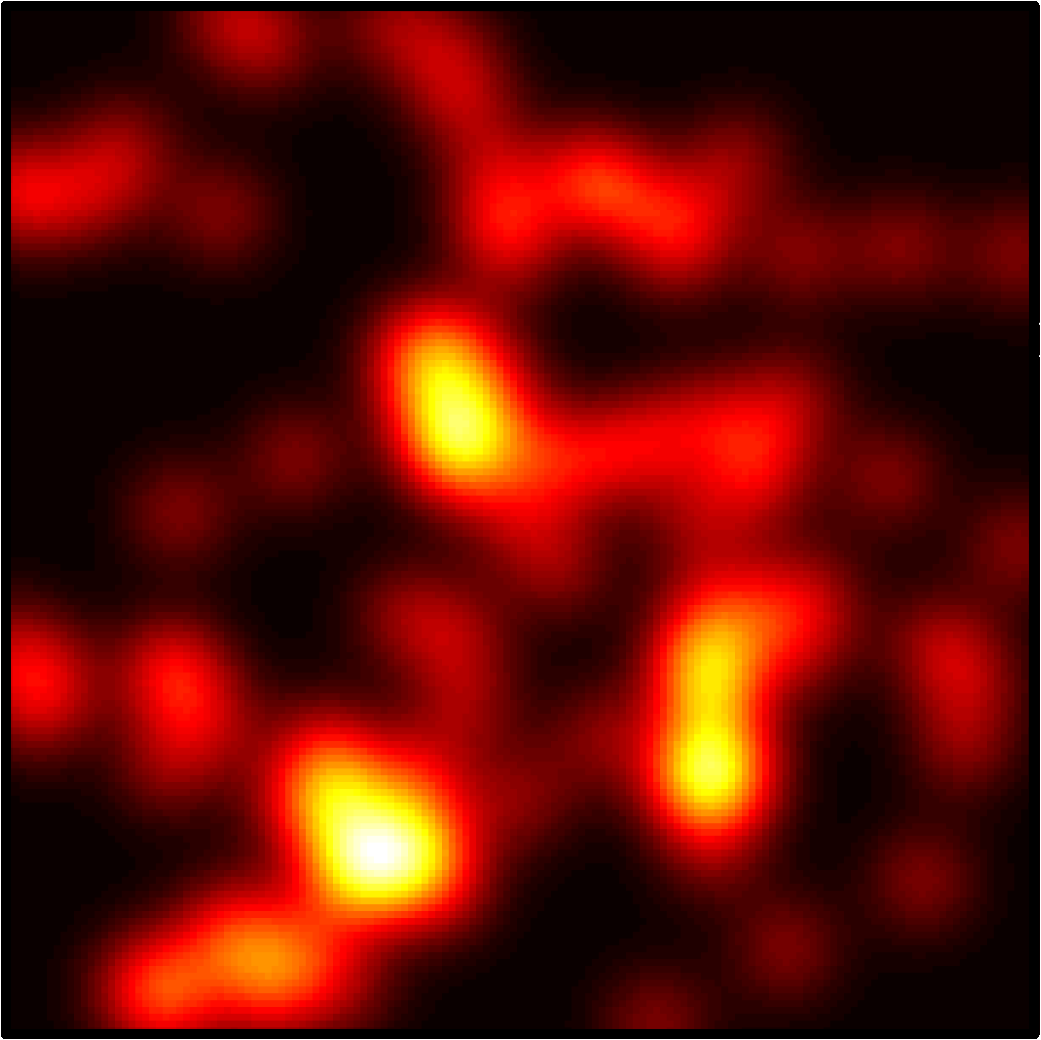 Images of 3 identical Fermions after TOF:

Even without interactions correlations are present due to Pauli Principle

Atoms orient in “Pauli Crystals” in the 2D harmonic trap.
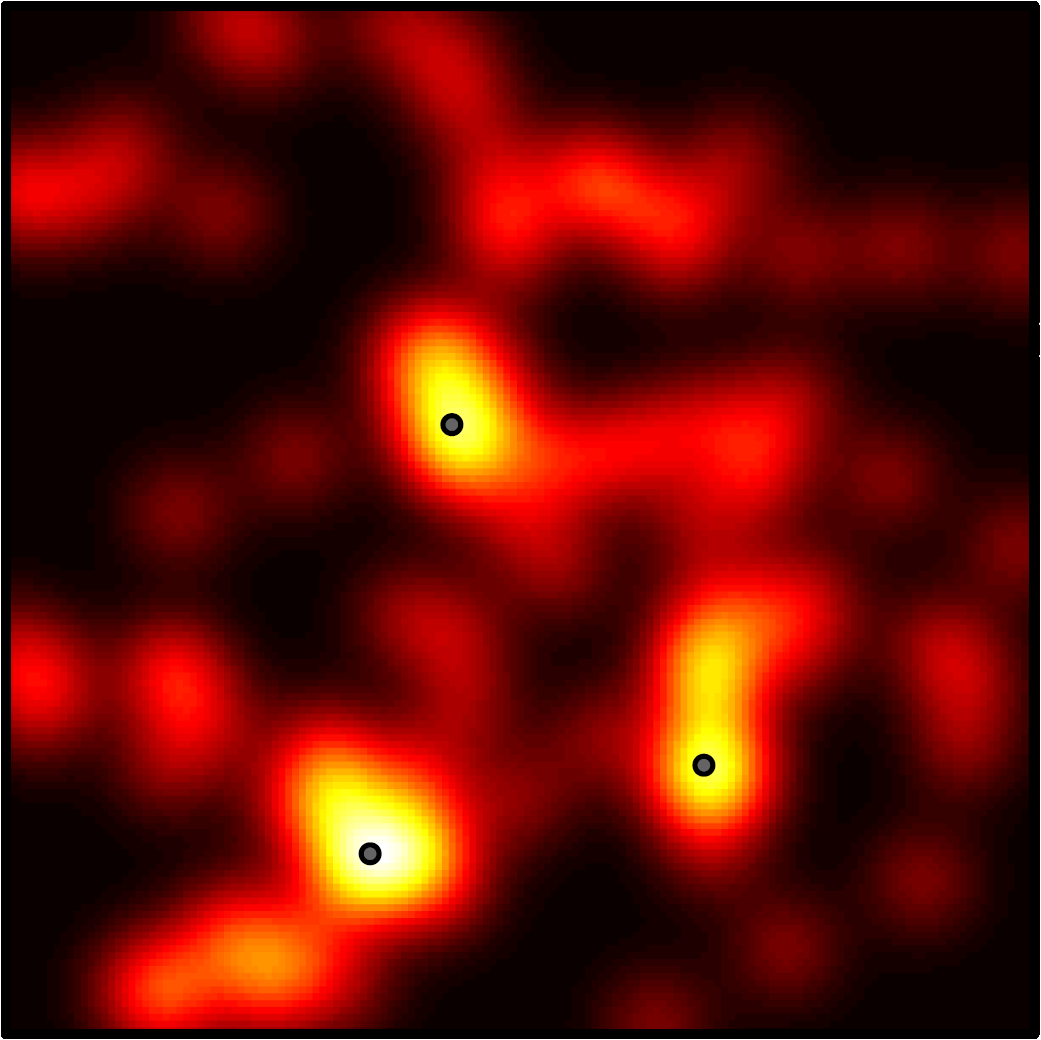 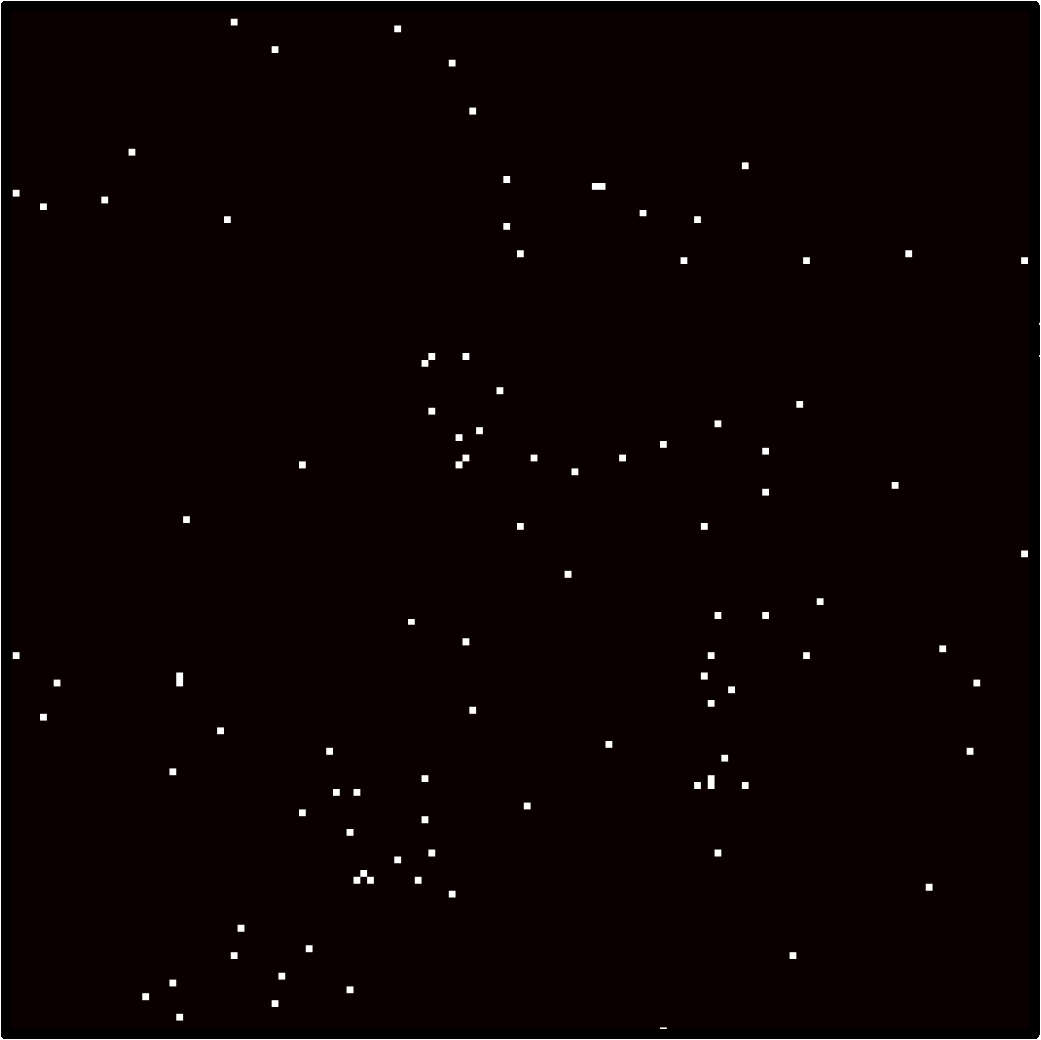 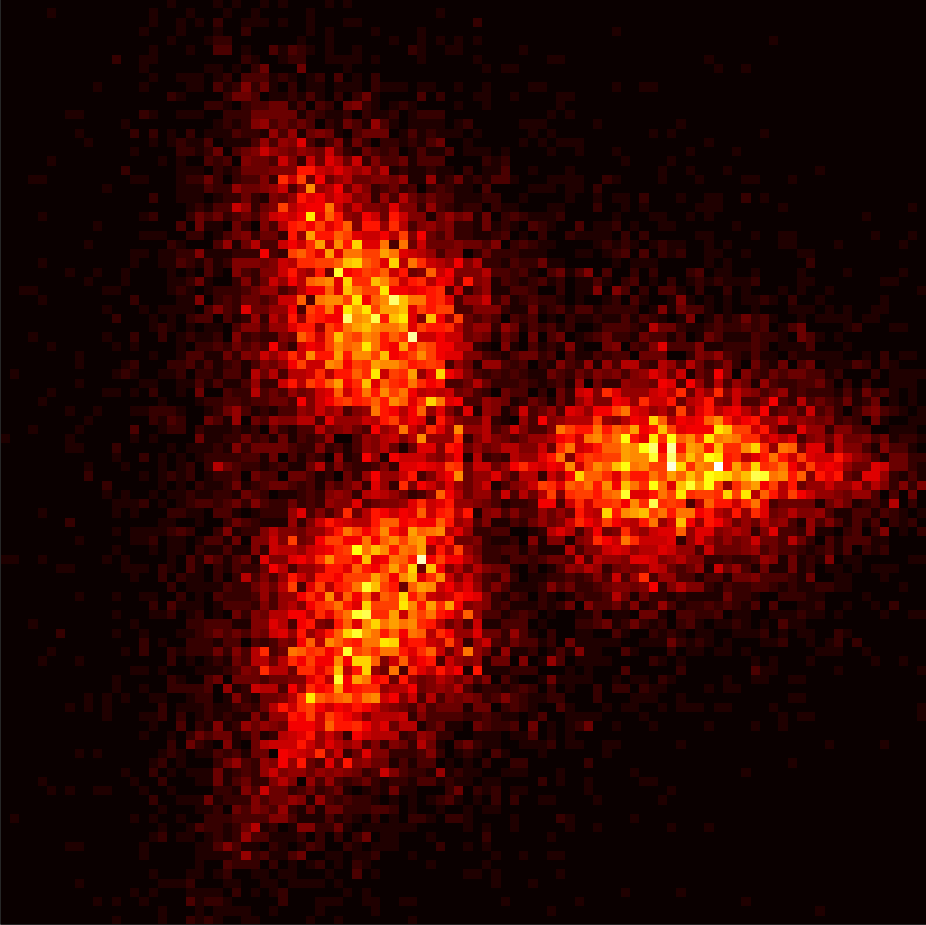 D. Rakshit et al., Sci. Rep. 7, 15004 (2017):
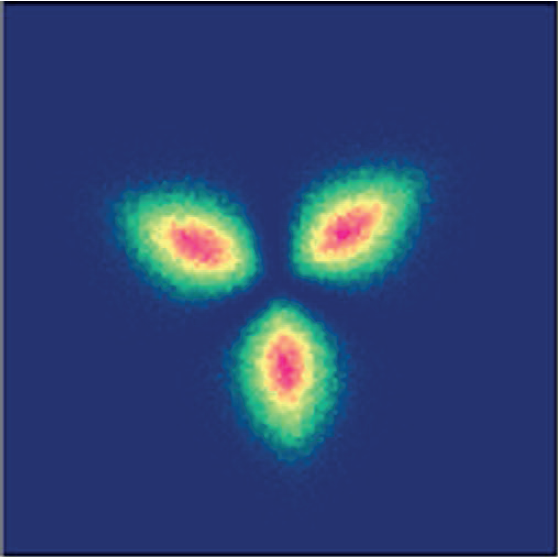 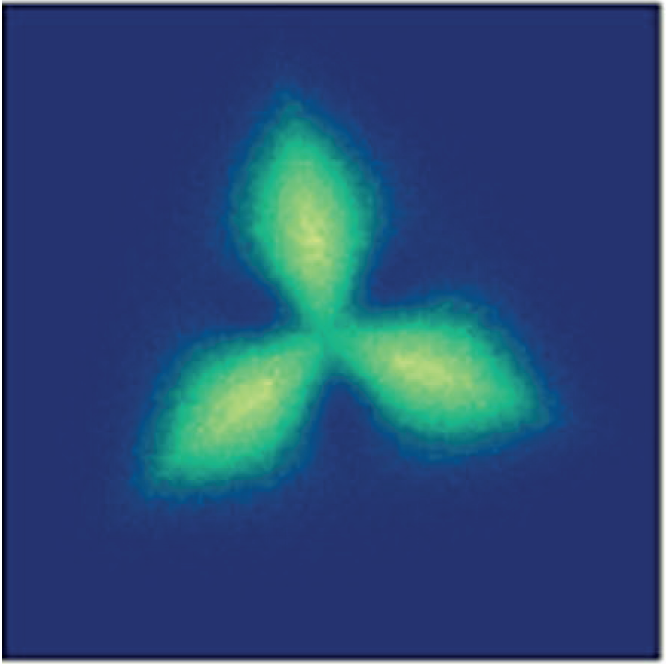 14
EMMI Physics Day 2019
Momentum Correlations
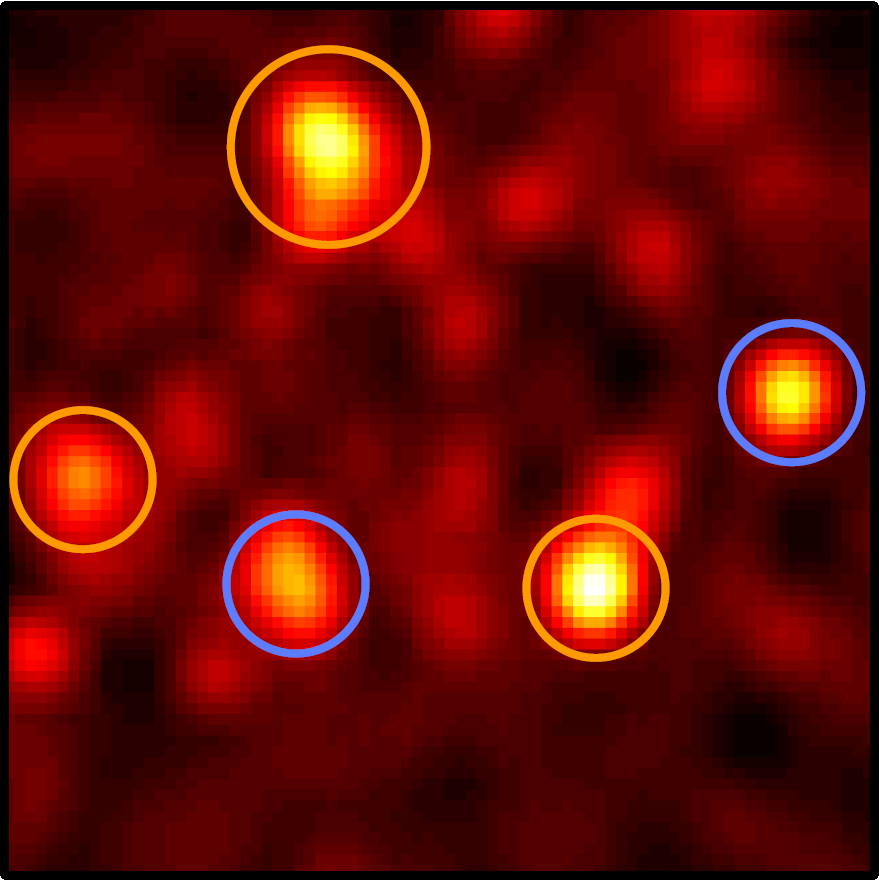 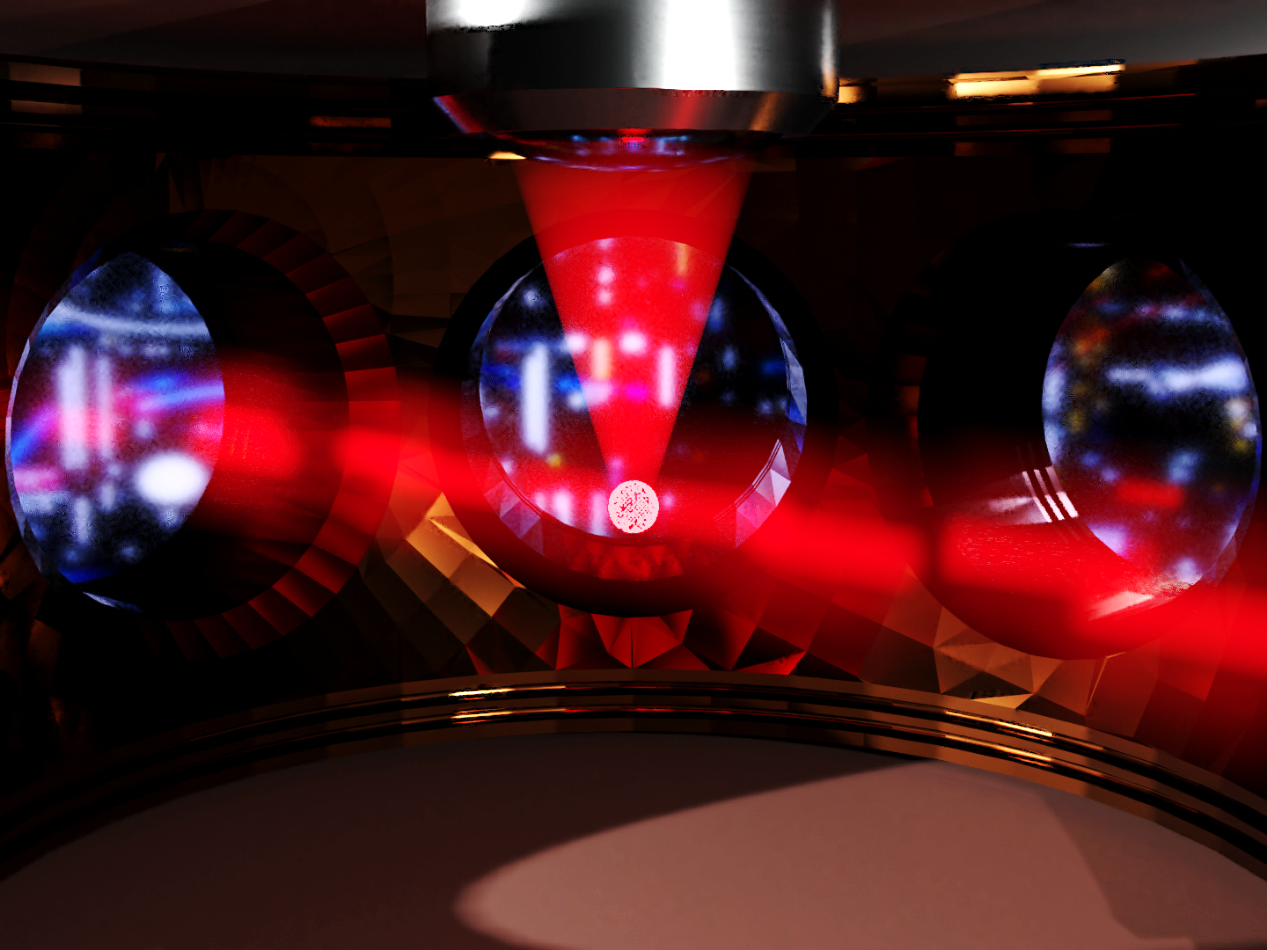 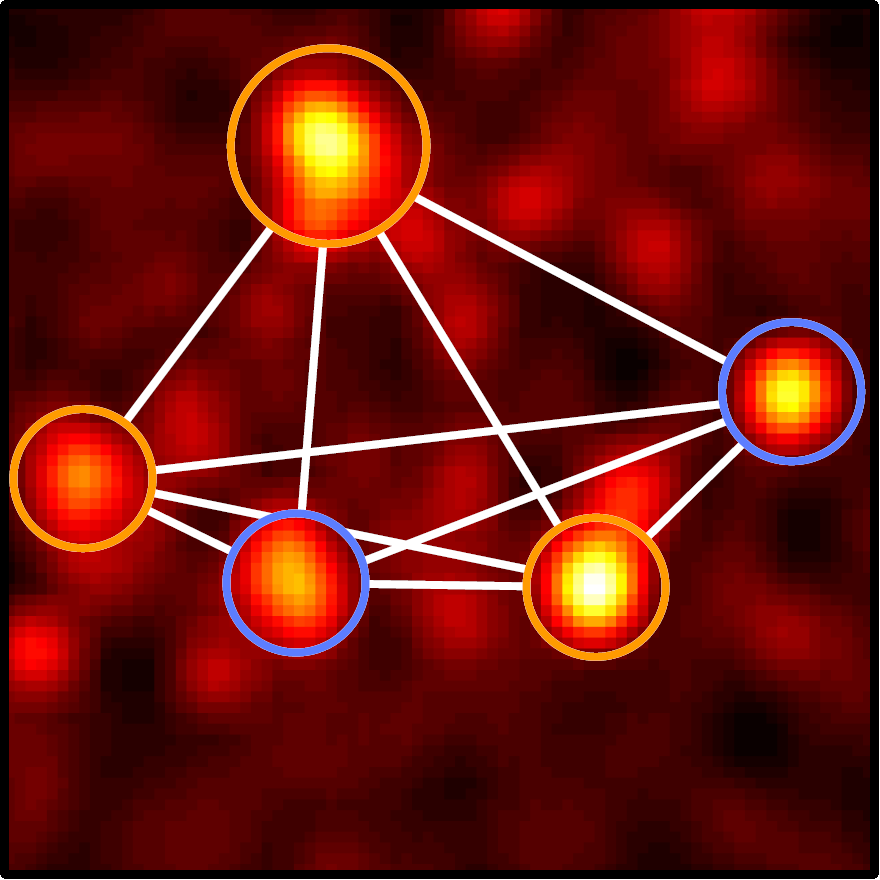 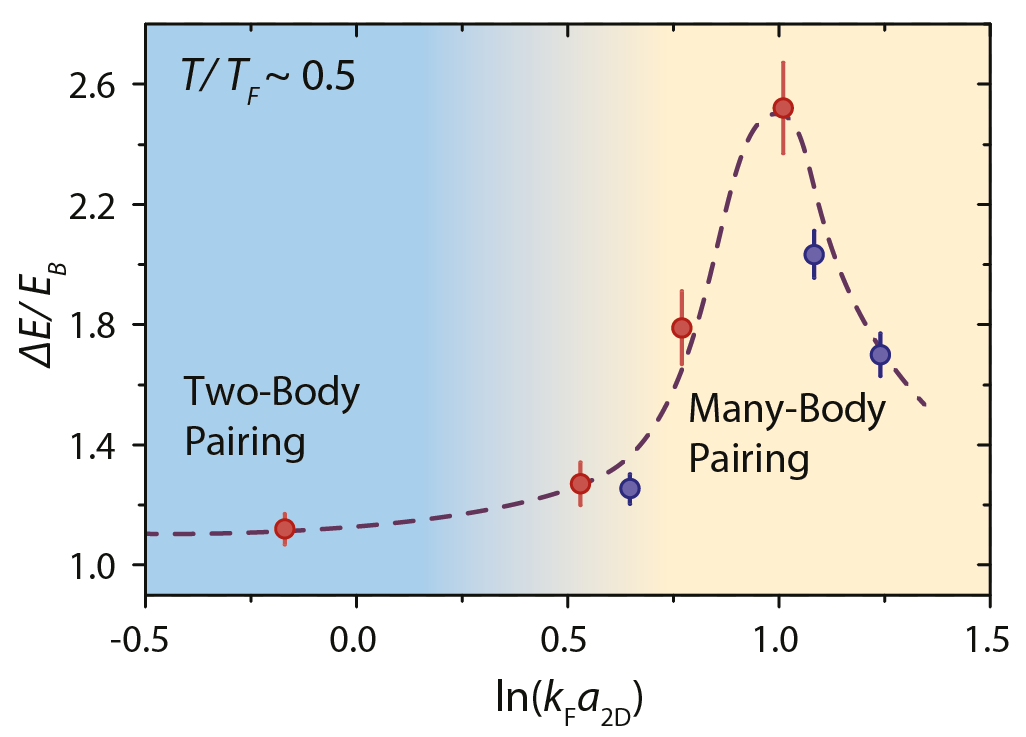 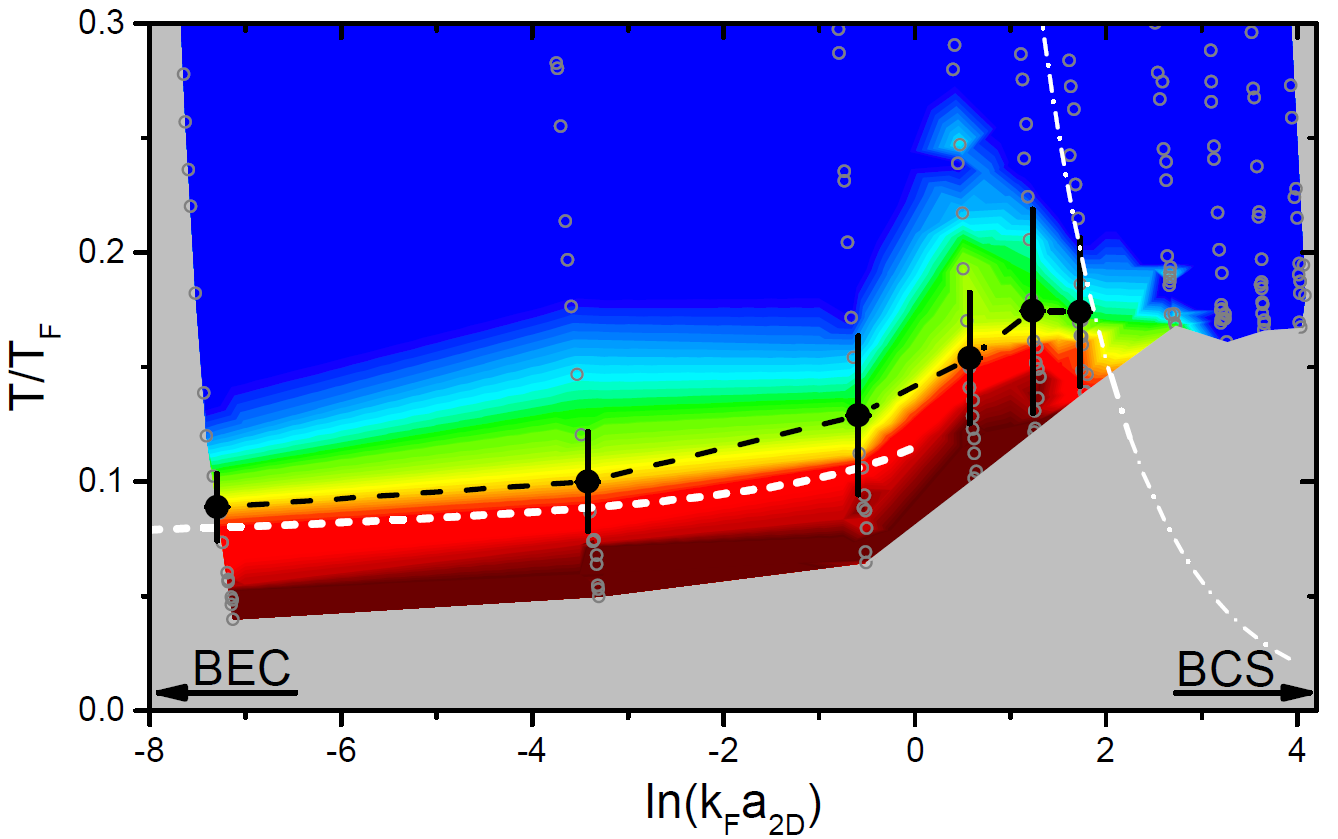 M.G. Ries et al., PRL 114, 230401 (2015)
P.A. Murthy et al., Science 359, 6374 (2018)
Measurement of complete 2D momentum distribution after TOF:

Single Particle Resolved

Spin Resolved

Instantaneous switch to non-interacting system with microwave pulse
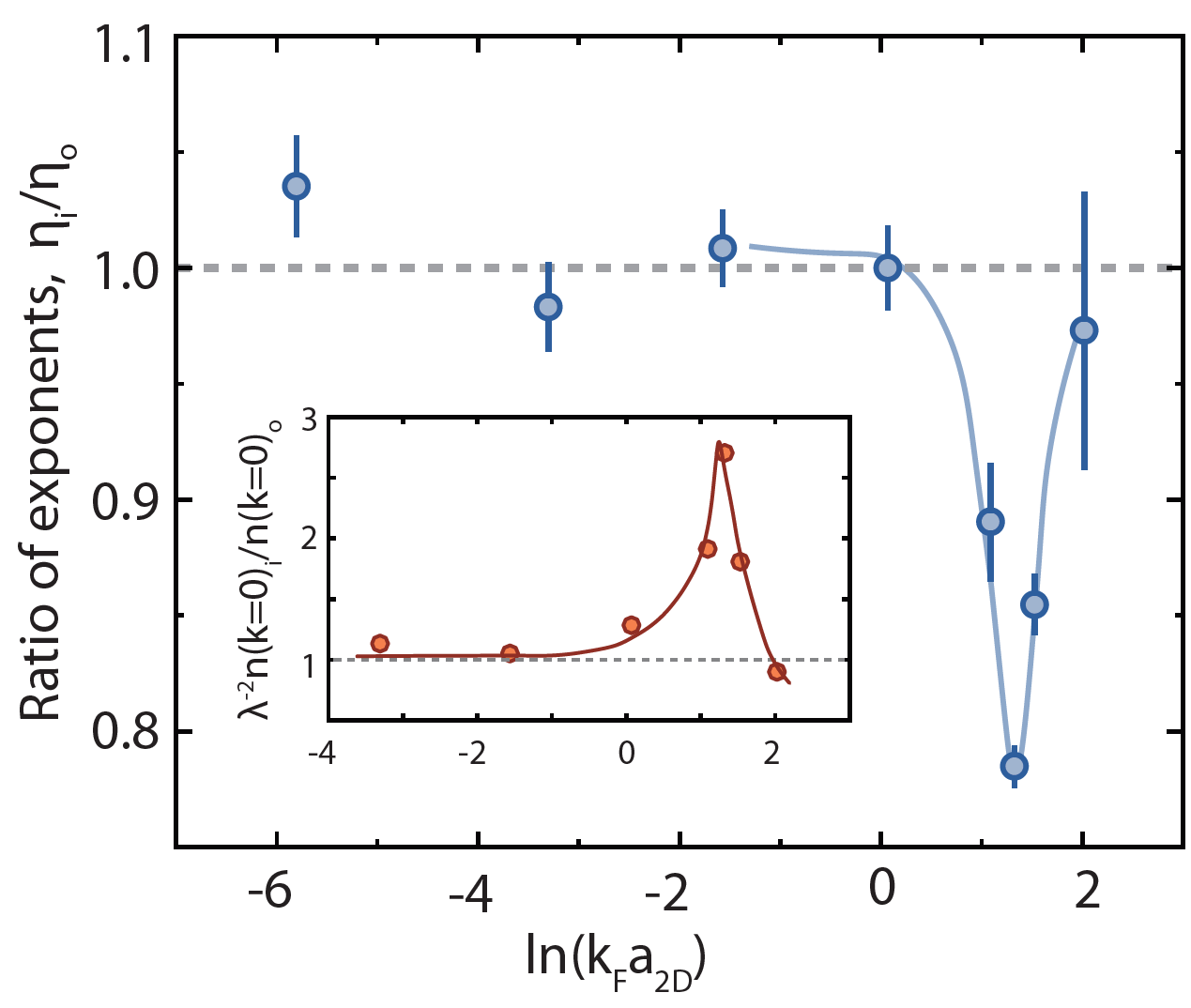 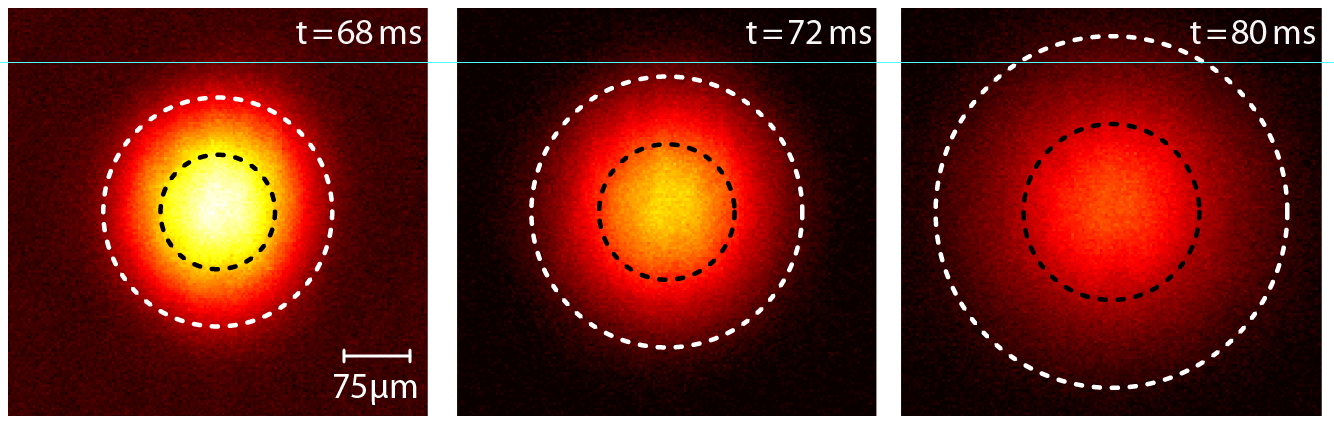 MH et al., PRL 121, 120401 (2018)
P.A. Murthy et al., Science 365, 6450 (2019)
15
EMMI Physics Day 2019
The Team
PI:
Selim Jochim

Postdocs:
Philipp Preiß
Gerhard Zürn

Fermions in 2D:
Luca Bayha
Keerthan Subramanian

Few-Fermion Systems:
Jan-Hendrik Becher
Ralf Klemt
Ram-Janik Petzold
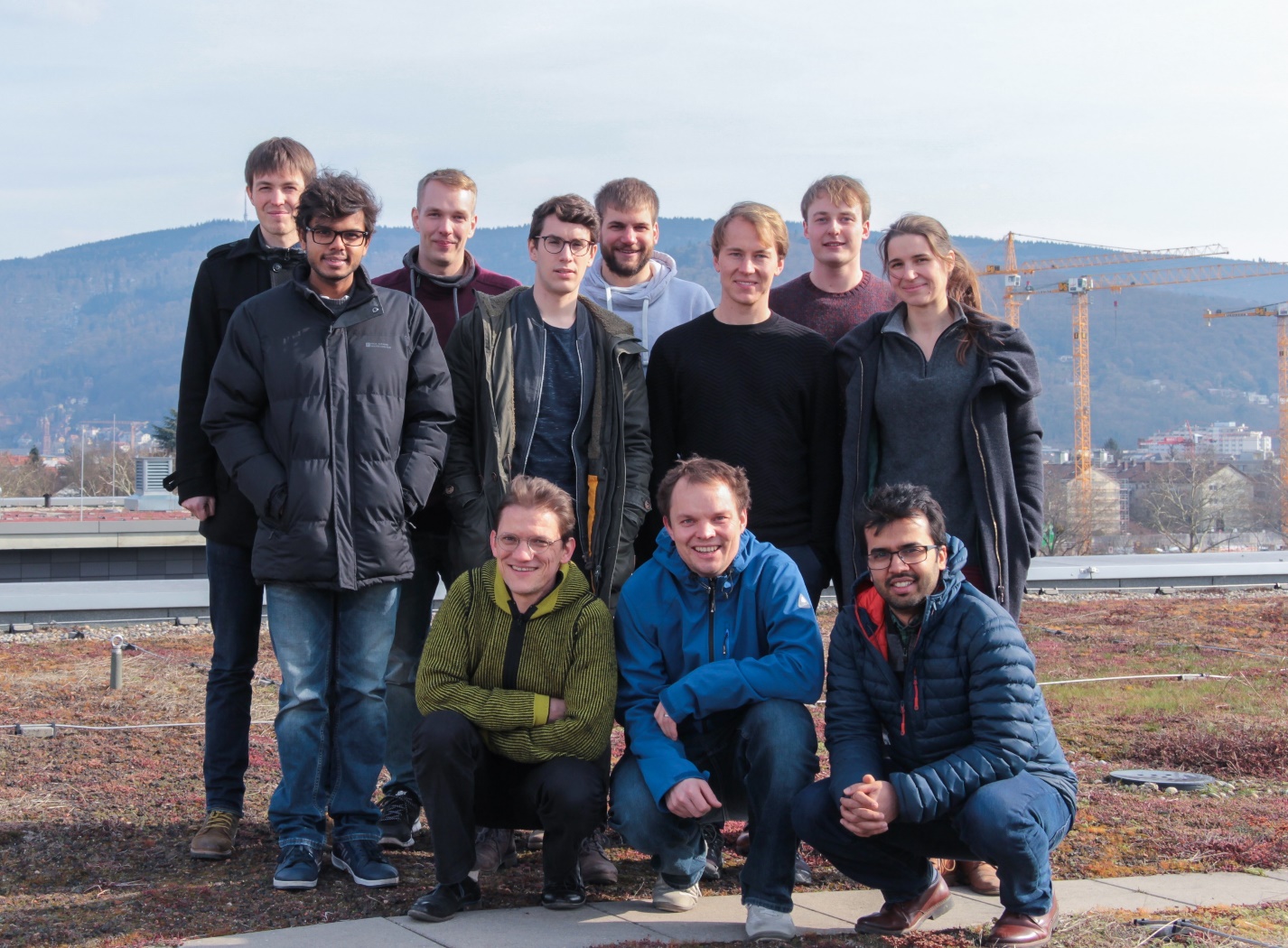 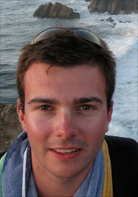 Thank you for your attention!
Visit us at: http://www.lithium6.de
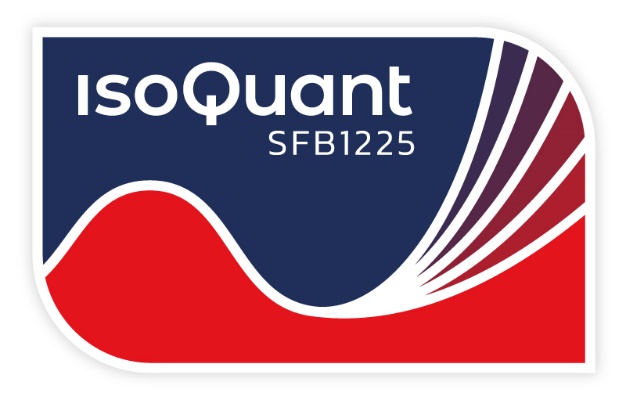 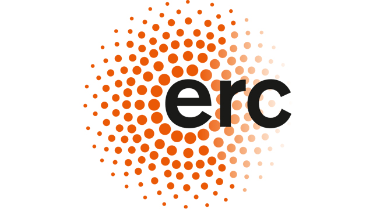 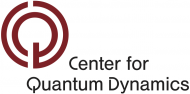 Experimental Sequence
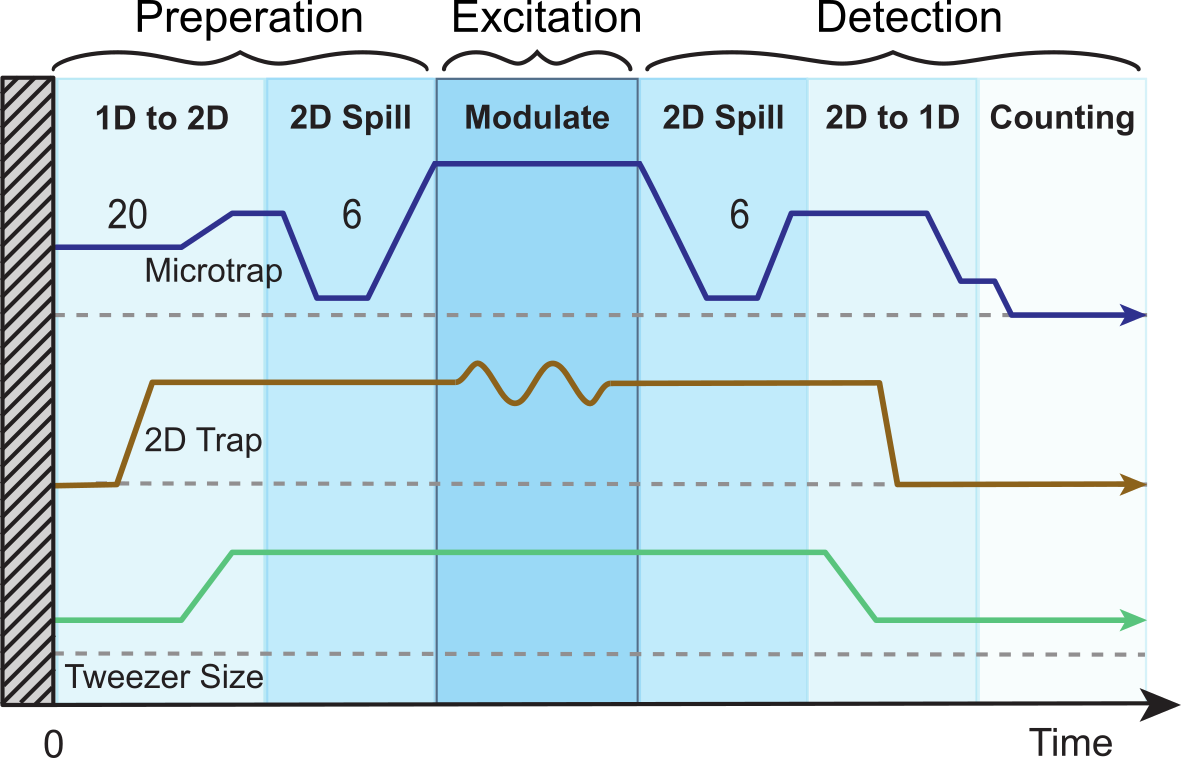 17
EMMI Physics Day 2019
Pair Correlations
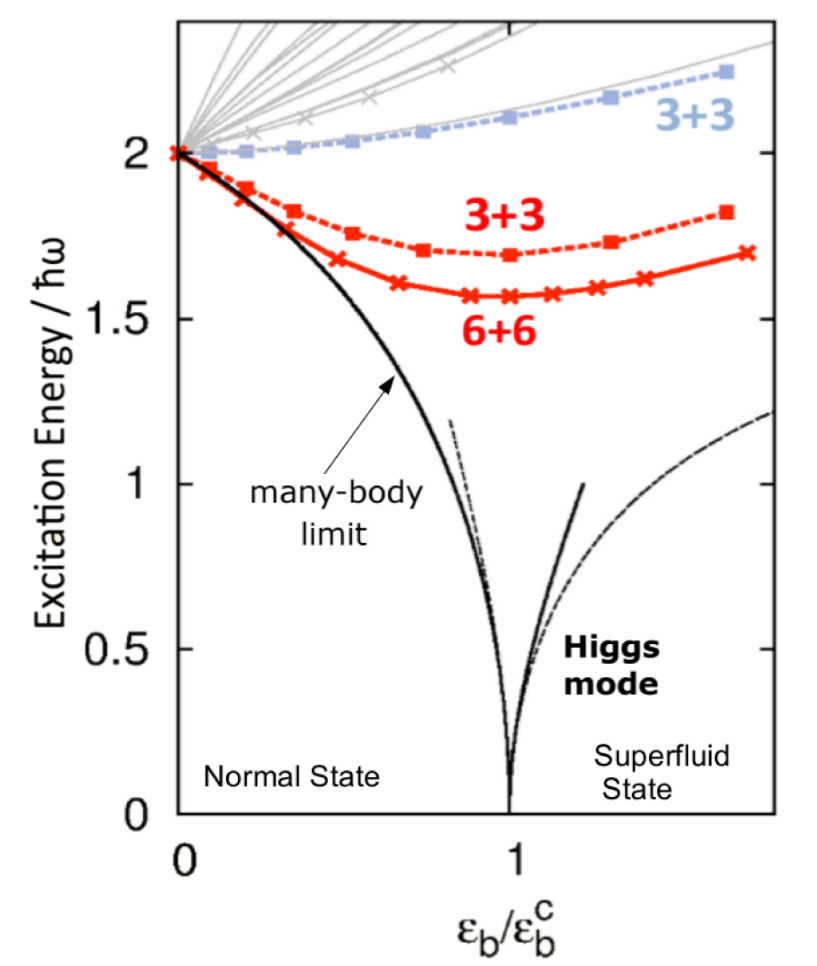 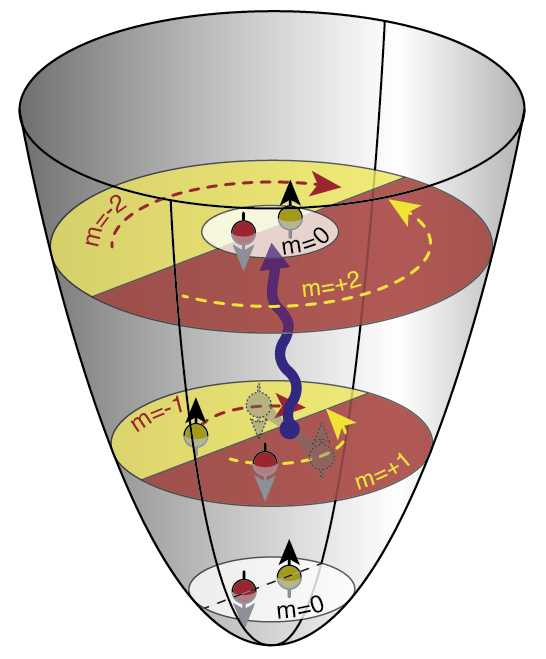 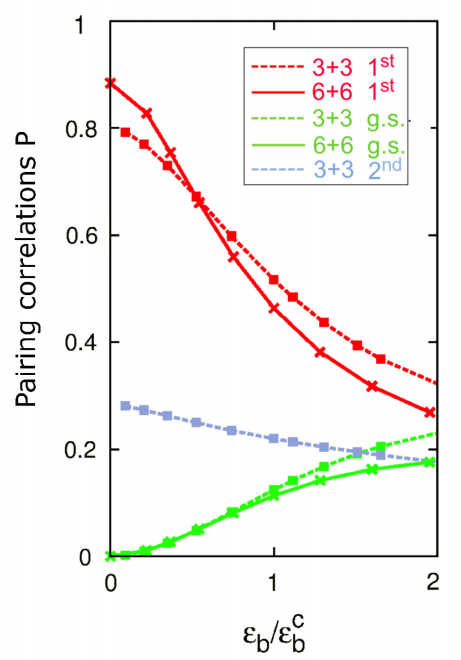 18
EMMI Physics Day 2019
N=6 Dataset
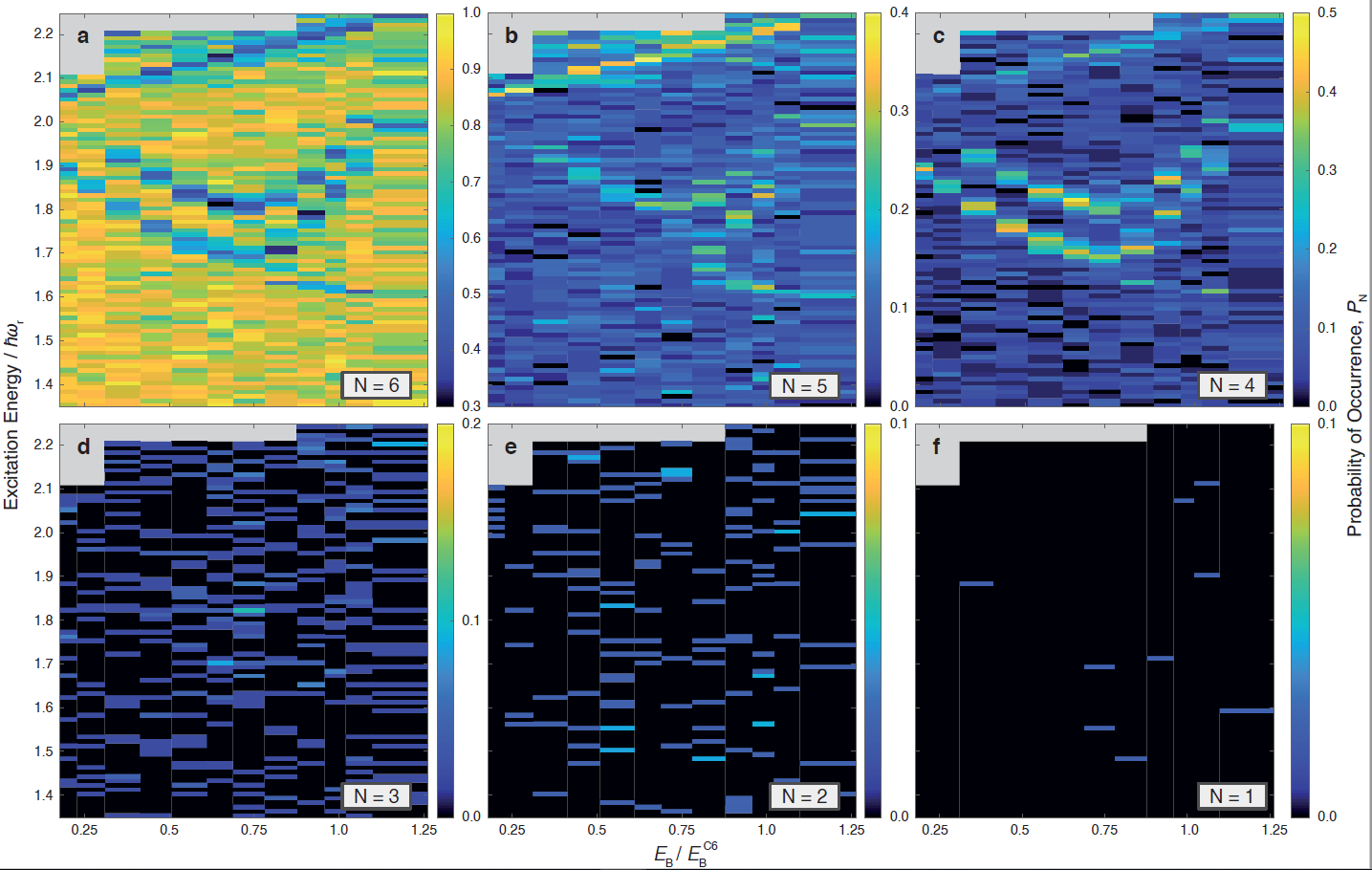 19
EMMI Physics Day 2019
N=12 Dataset
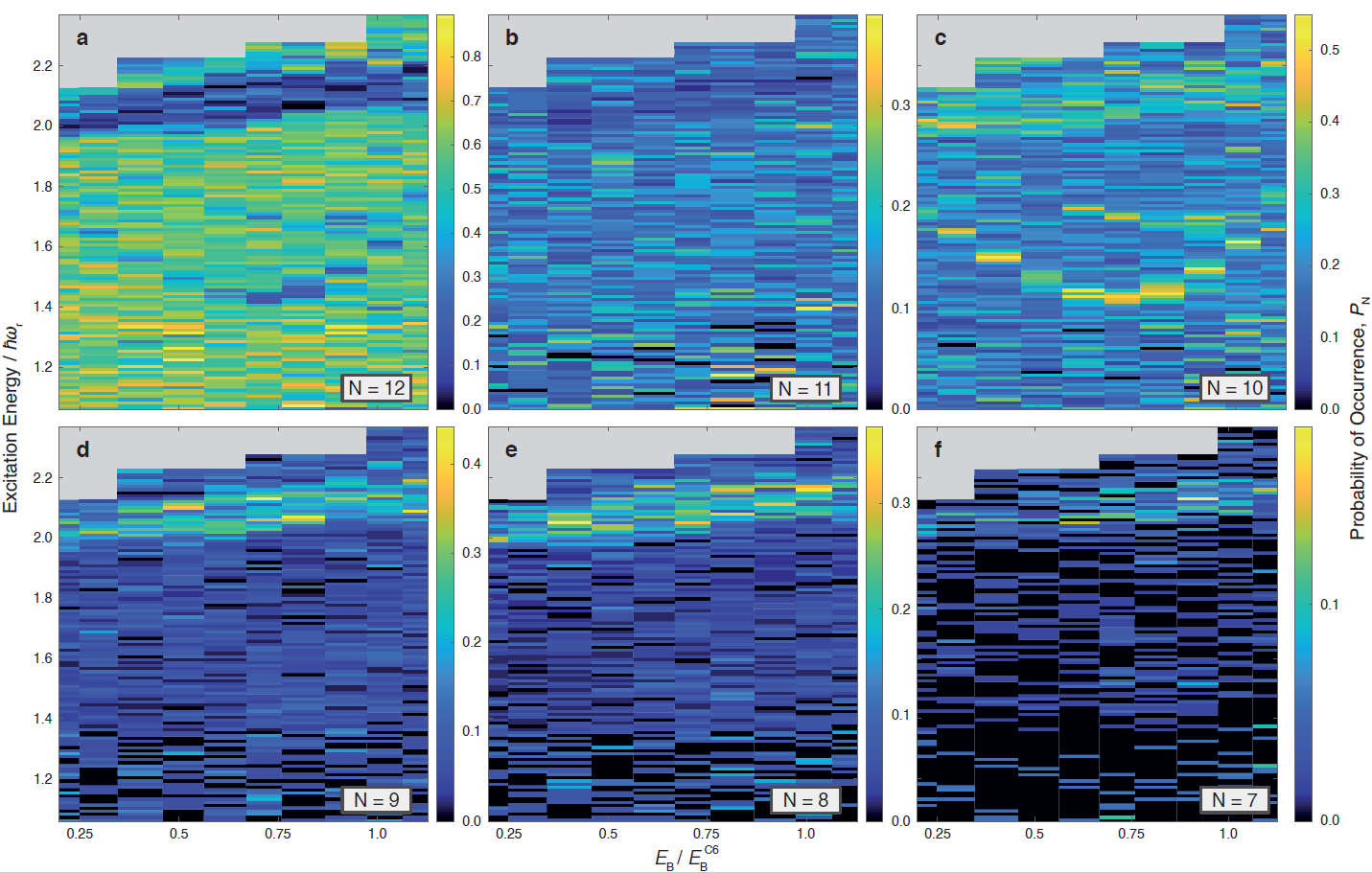 20
EMMI Physics Day 2019
Experimental Apparatus
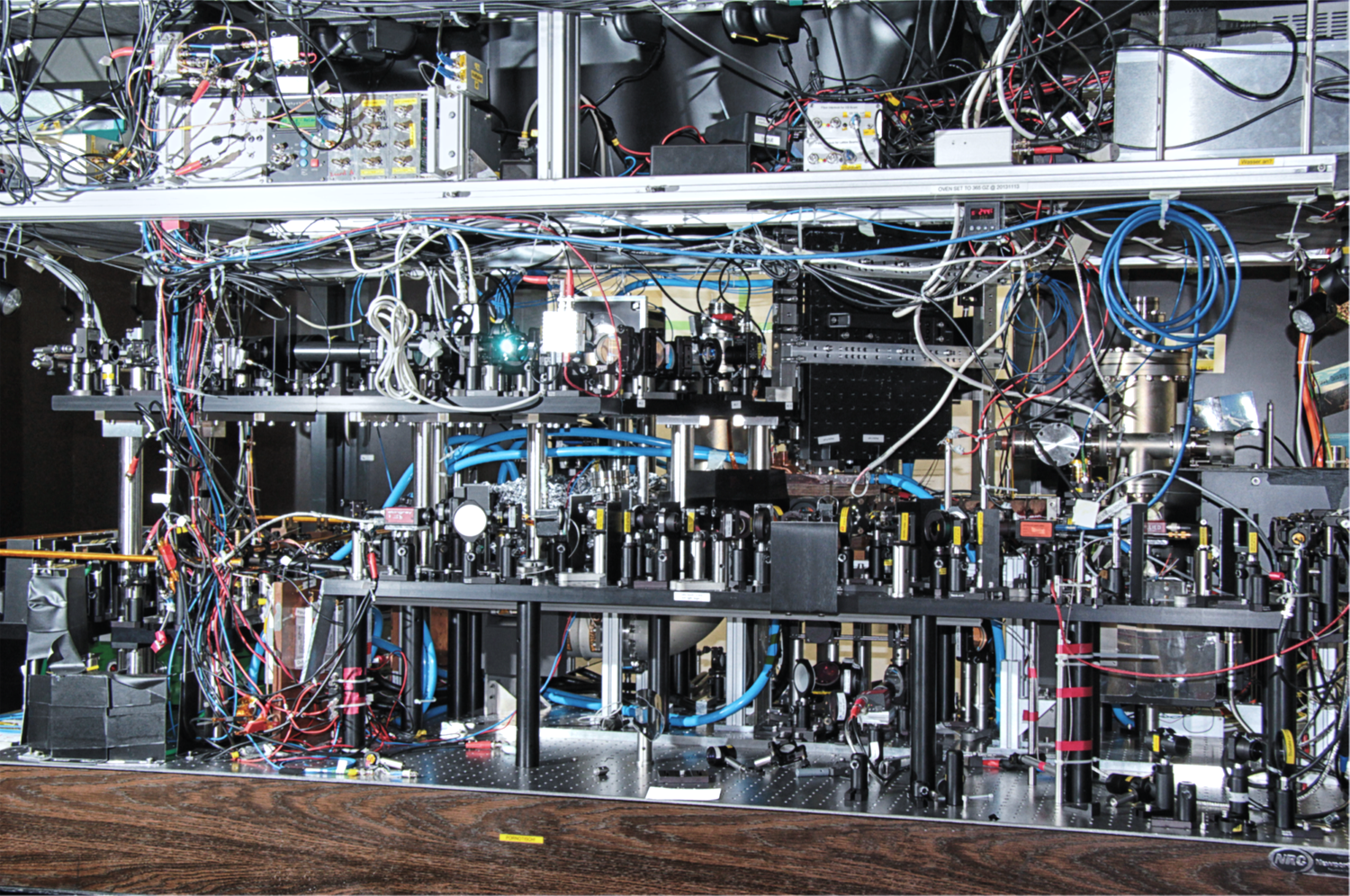 21
EMMI Physics Day 2019